Multimedia in MOOCs: Best Practices for Cultural InclusionAECT Conference, November 6, 2015
Thomas C. Reeves, The University of Georgia
Mimi Miyoung Lee, University of Houston
Curtis J. Bonk, Indiana University
Yadi Ziaee, Athens State University
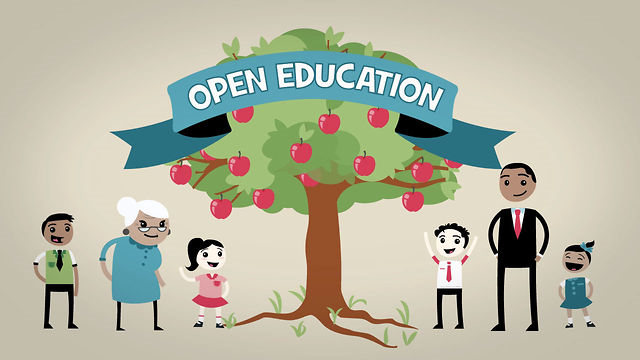 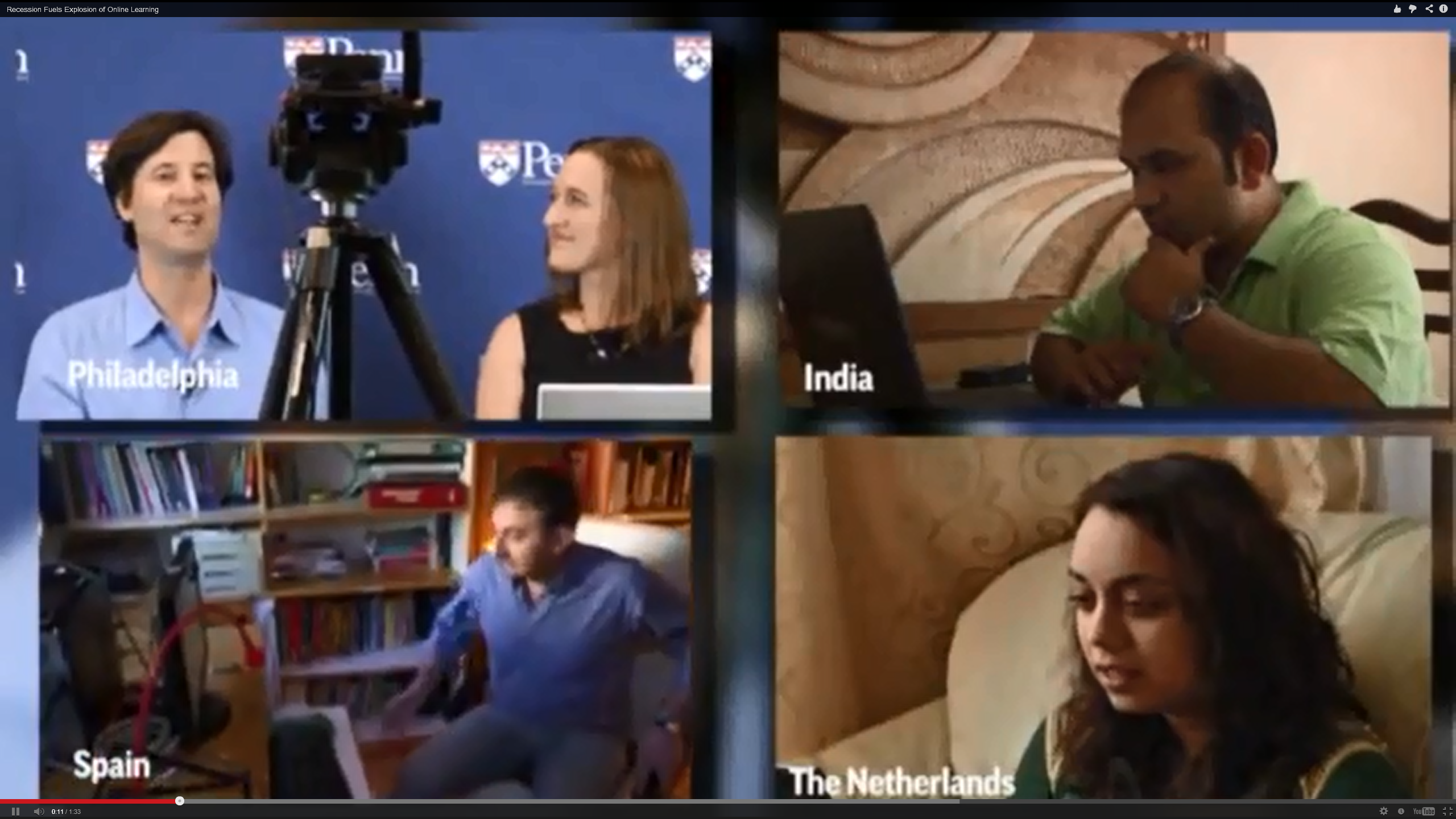 Audience Poll #1: Who in here has taken a MOOC?
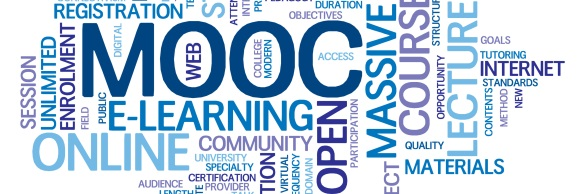 Poll #2: Who would like a free MOOCs book?
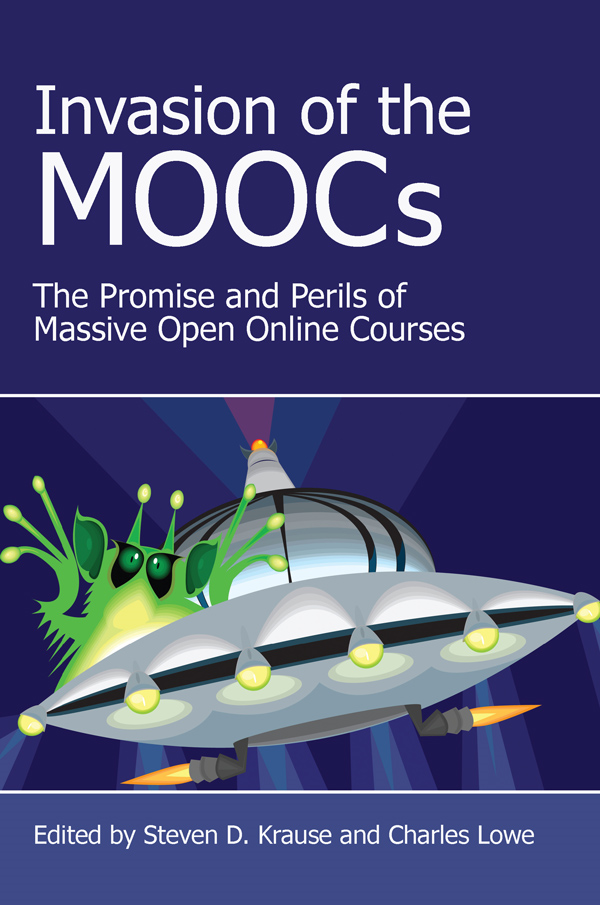 October 19, 2015MOOCs Are Still Rising, at Least in Numbers, Ellen Wexler, Chronicle of Higher Educationhttp://chronicle.com/blogs/wiredcampus/moocs-are-still-rising-at-least-in-numbers/57527
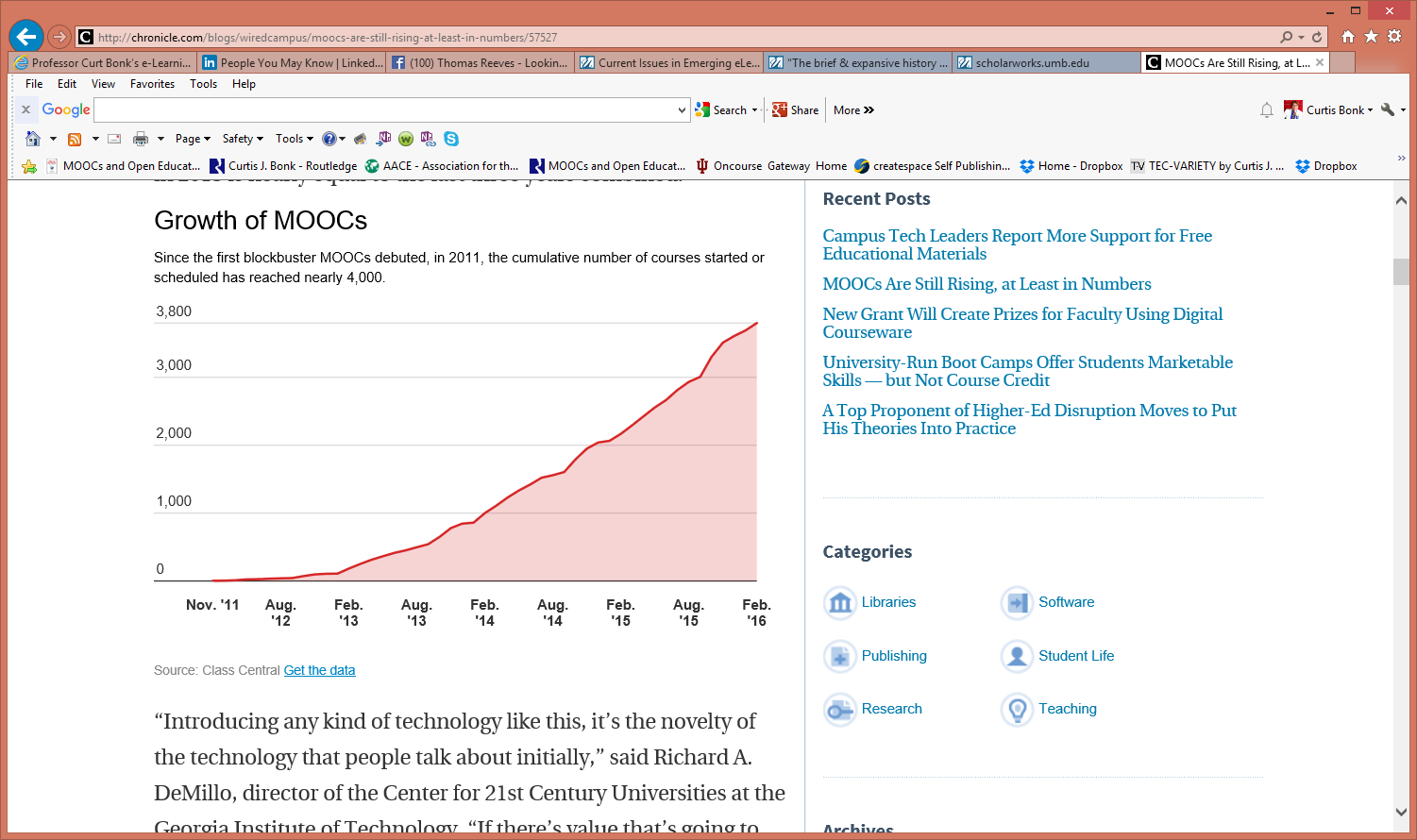 October 19, 2015MOOCs Are Still Rising, at Least in Numbers, Ellen Wexler, Chronicle of Higher Educationhttp://chronicle.com/blogs/wiredcampus/moocs-are-still-rising-at-least-in-numbers/57527
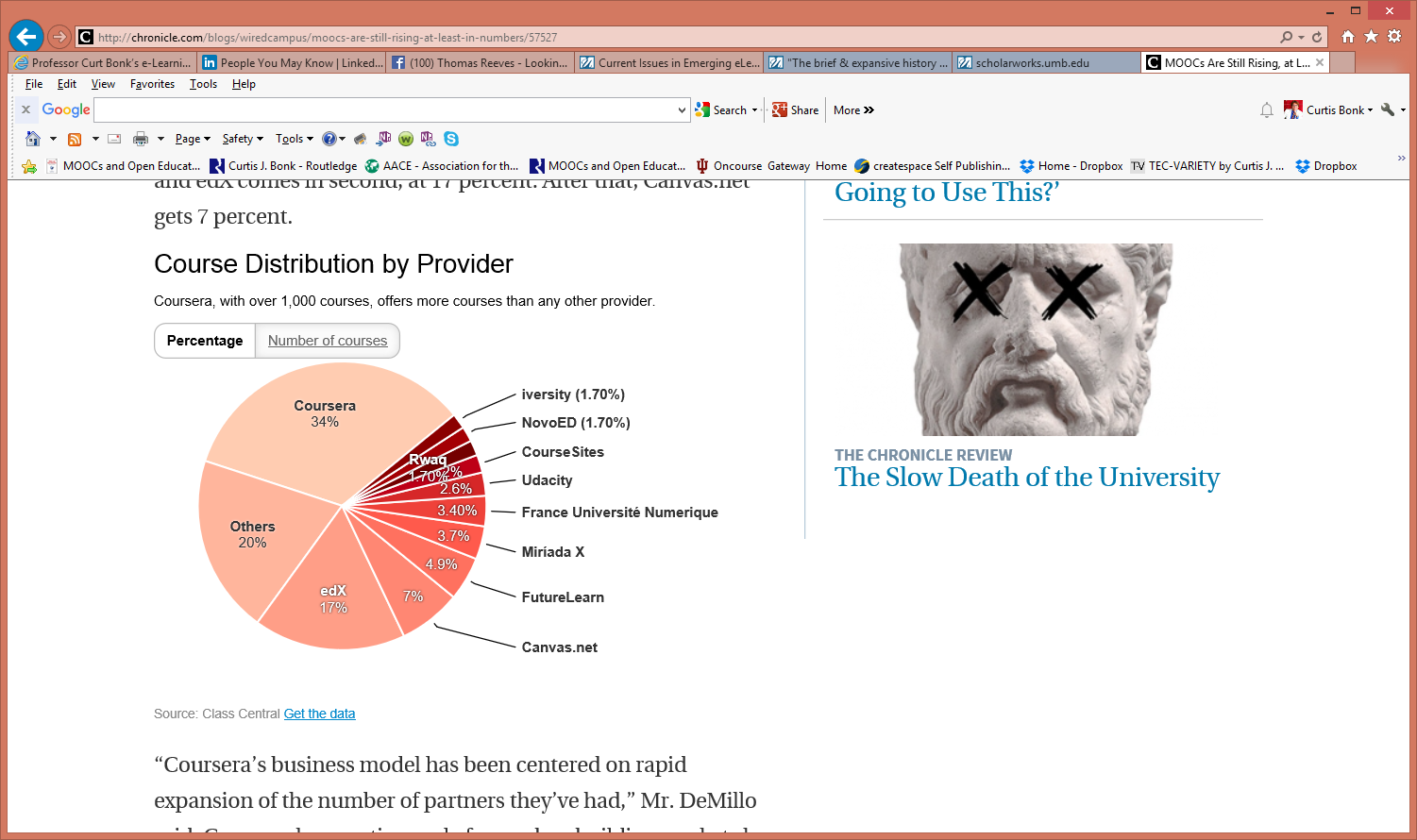 October 29, 2015Campus Tech Leaders Report More Support for Free Educational Materials, Ellen Wexler, Chronicle of Higher Educationhttp://chronicle.com/blogs/wiredcampus/campus-tech-leaders-report-more-support-for-free-educational-materials/57551?cid=at&utm_source=at&utm_medium=en&elq=e4e3f59aa76642fe887fb1ea8a5a4cee&elqCampaignId=1713&elqaid=6714&elqat=1&elqTrackId=e0e831d54b44442d93aff83de20111dd
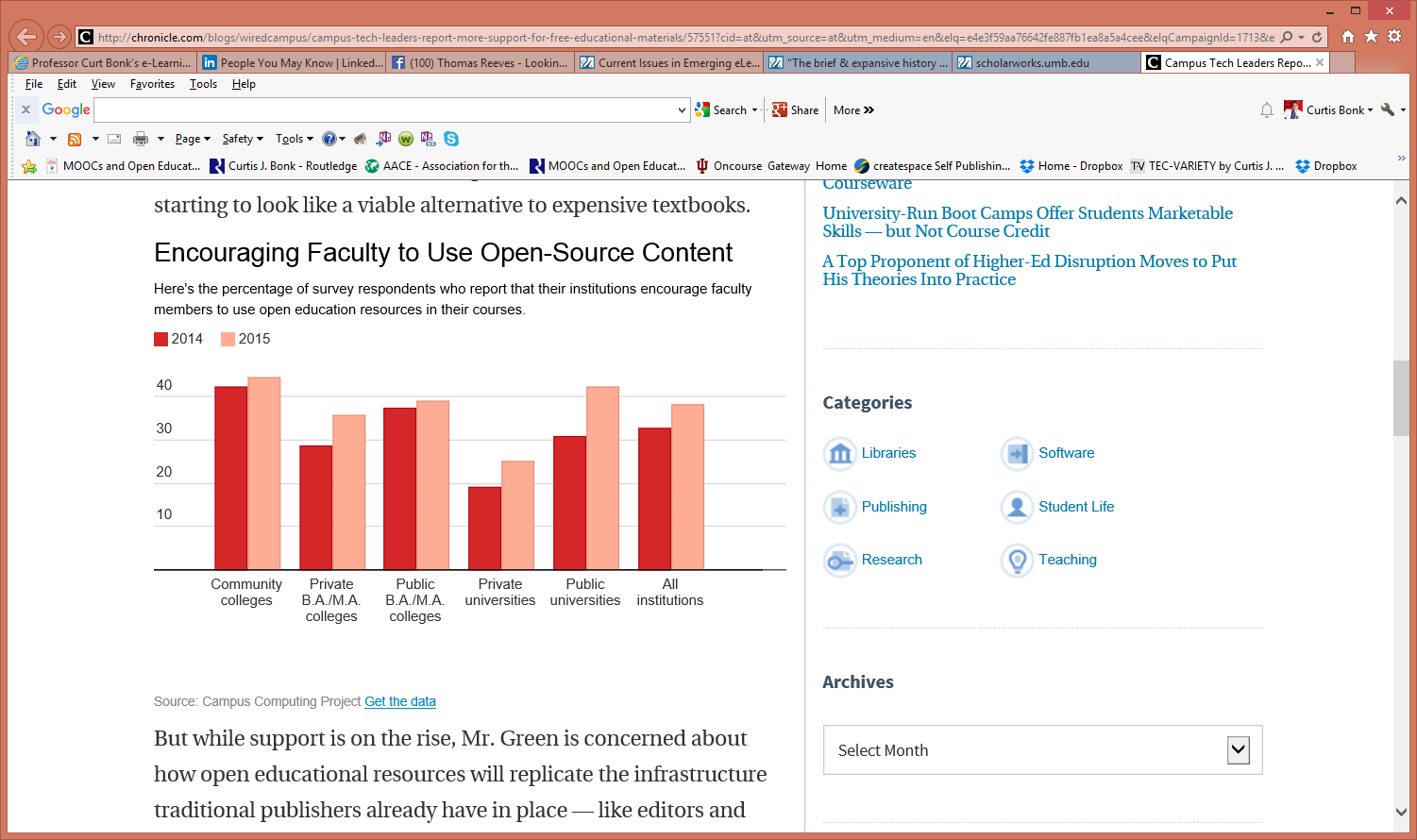 Things are heating up!http://routledge-ny.com/books/details/9781138807419/
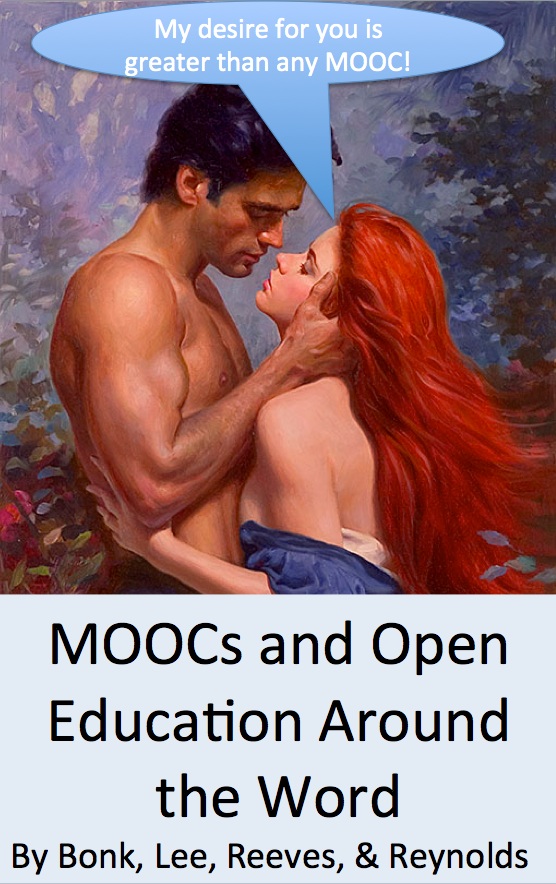 MOOCs and Open Education Around the Worldhttp://routledge-ny.com/books/details/9781138807419/
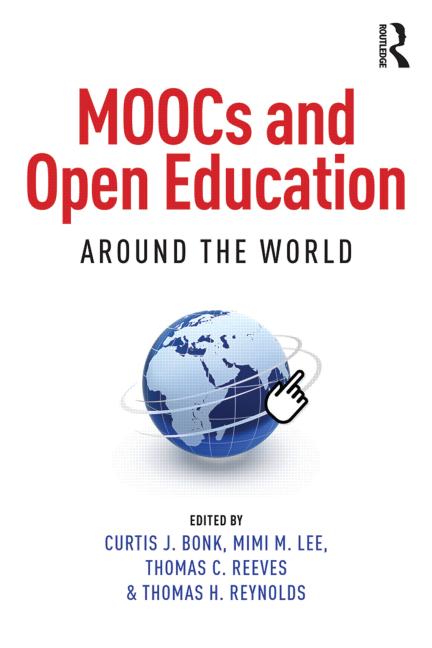 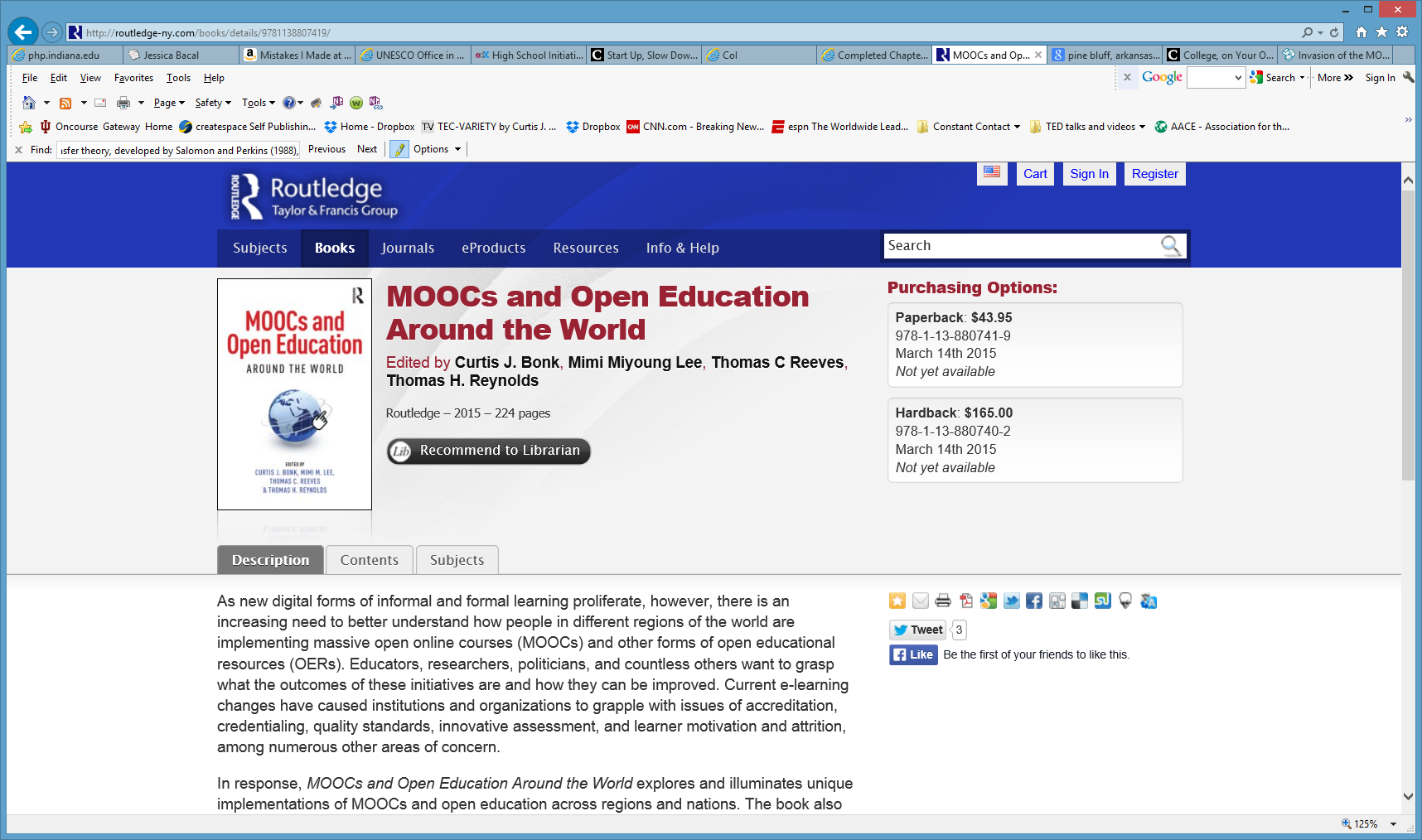 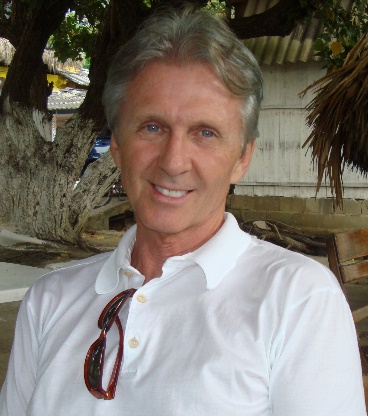 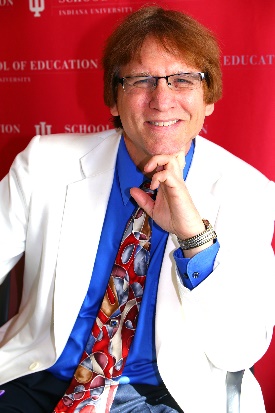 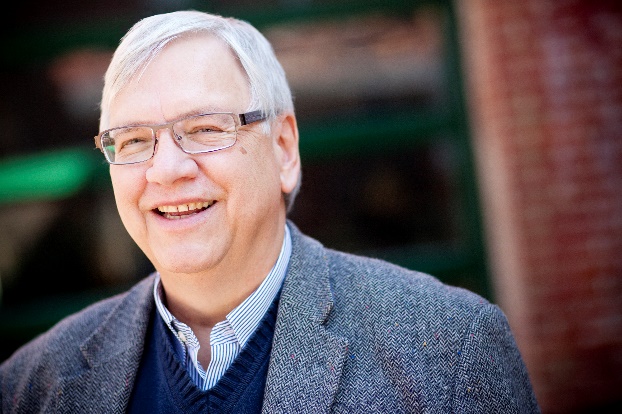 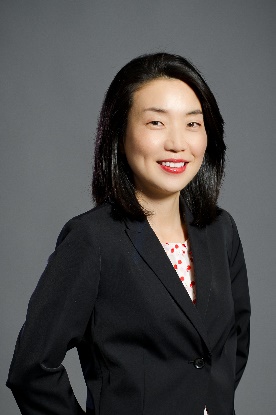 Foreword #1: The Role of MOOCs in the Future of Education?George Siemens, Executive Director of the Learning Innovation and Networked Knowledge Research Lab, University of Texas Arlington
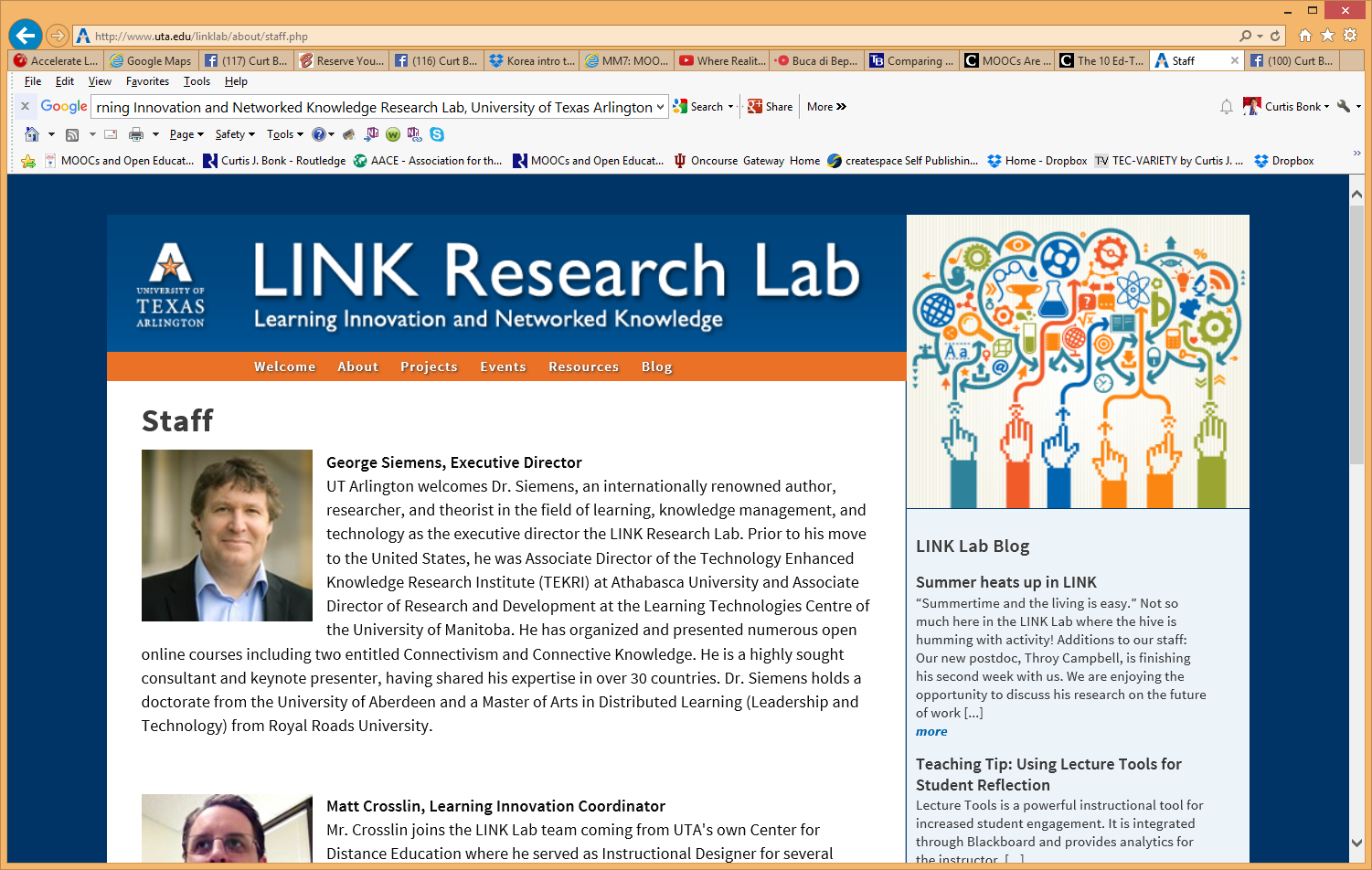 Foreword #2: Open(ing up) Education for All, Boosted by Moocs? Fred Mulder, UNESCO Chair in Open Educational Resources at the Open University of the Netherlands
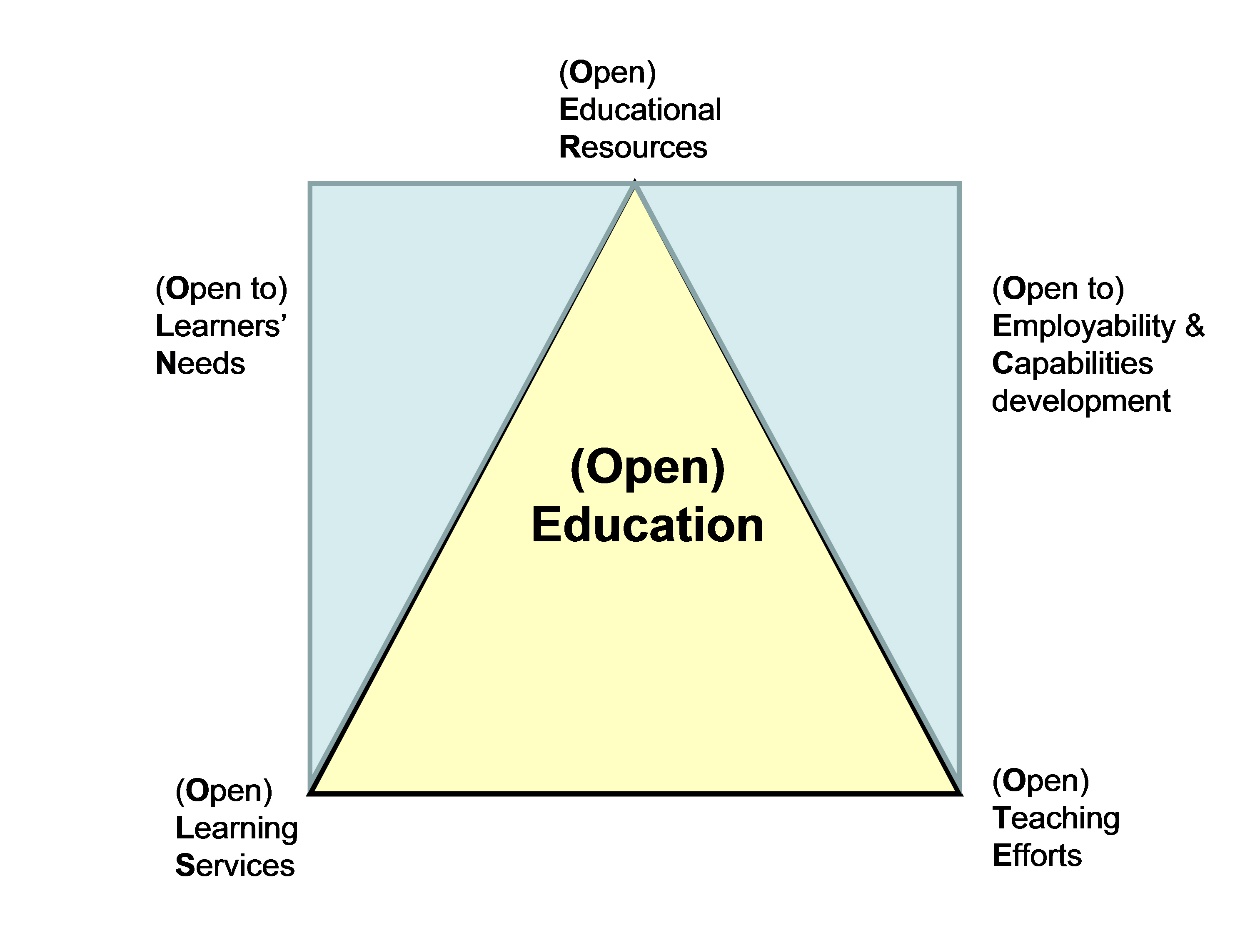 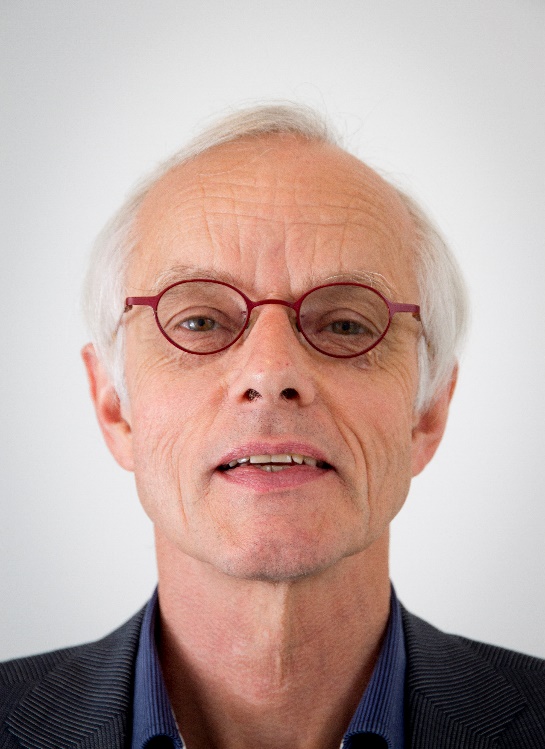 Chapter 1: The MOOC Misstep and the Open Education Infrastructure David Wiley, Co-founder and Chief Academic Officer, Lumen Learning
The Open Education Infrastructure 
Open Credentials
Open Assessments
Open Educational Resources
Open Competencies
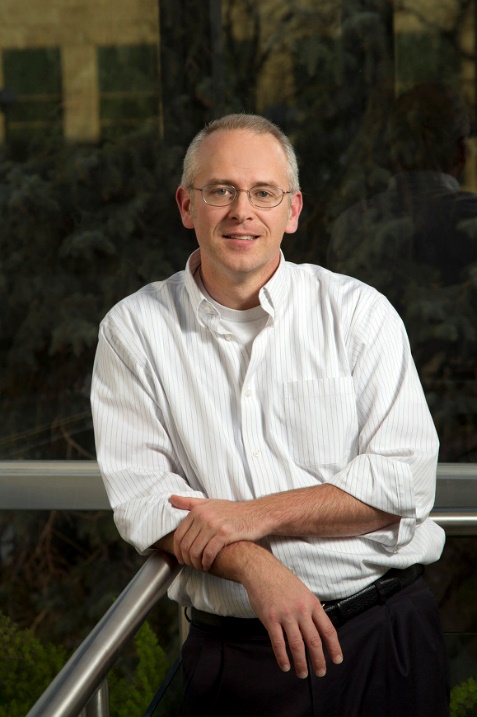 Chapter 2: The Single Canon: MOOCs and Academic ColonizationKaren Head, PhDThe Georgia Institute of Technology
“If MOOC proponents truly seek to offer the best educational opportunities to the world, they will have to open these platforms to a wide variety of institutions and instructors.”
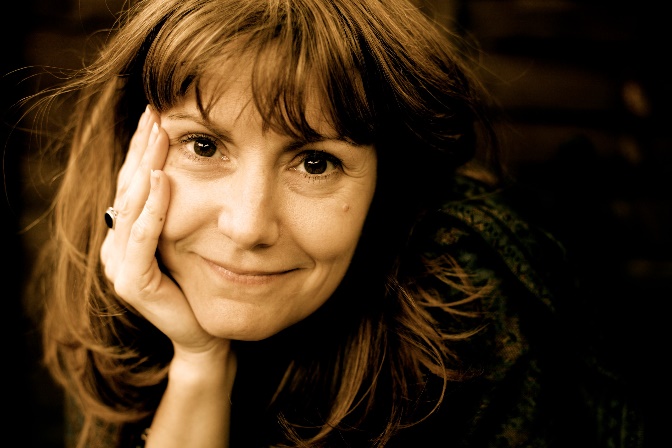 Chapter 3: MOOCs and Open Education in Japan:A Case of the Open University of JapanKumiko Aoki, Ph.D., The Open University of Japan
“It is hoped that MOOCs will play a significant role for stakeholders in Japanese higher education in the near future.”
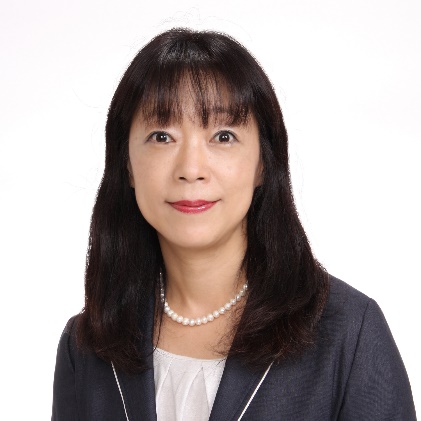 Chapter 4: MOOCs, MERLOT, and Open Educational ServicesGerard L. Hanley, Ph.D.MERLOT Executive DirectorAssistant Vice Chancellor, Academic Technology ServicesCalifornia State University, Office of the ChancellorFigure 1. MOOCs as a Recent Evolution of OER
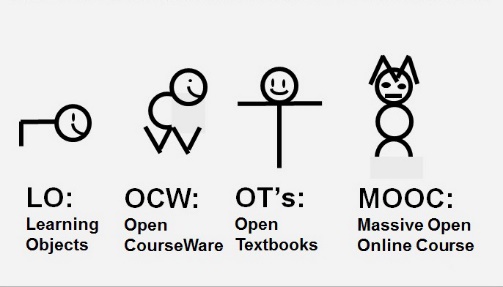 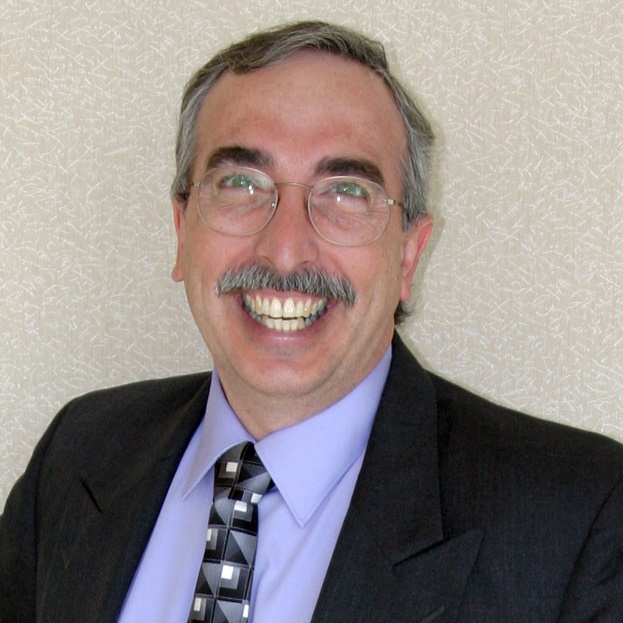 Chapter 5: Enabling Open Education: A Feasibility Protocol for Australian Higher EducationDr Carina Bossu, University of Tasmania, AustraliaMr David Bull, University of Southern Queensland, AustraliaProfessor Mark Brown, Dublin City University, IrelandFigure 5.1. Feasibility Protocol
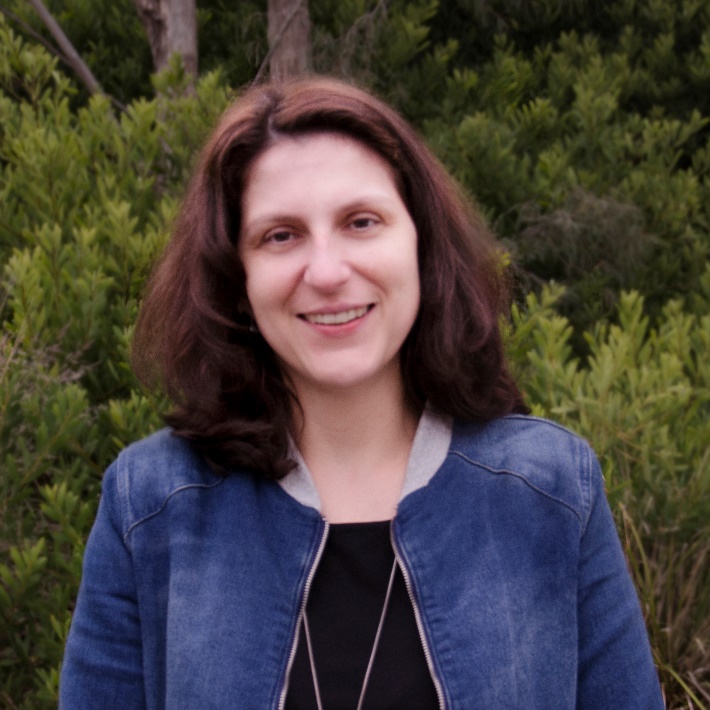 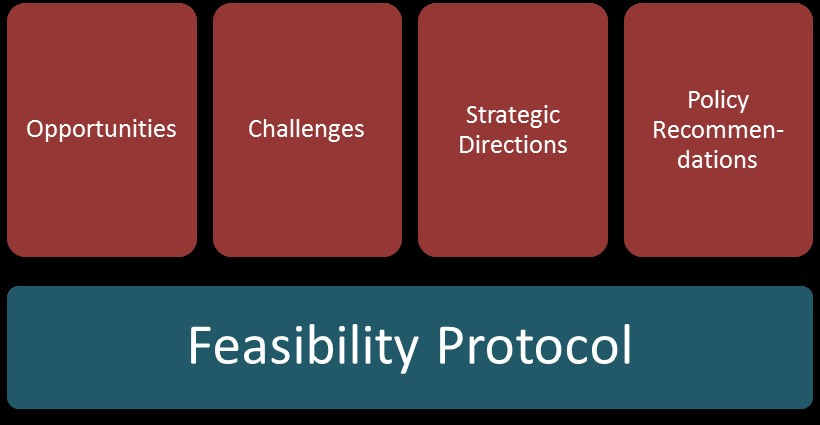 Chapter 6: Open Education at the University of Cape TownLaura Czerniewicz, Glenda Cox, Cheryl Hodgkinson-Williams, and Michelle WillmersFigure 3: The openness journey at the University of Cape Town (UCT)
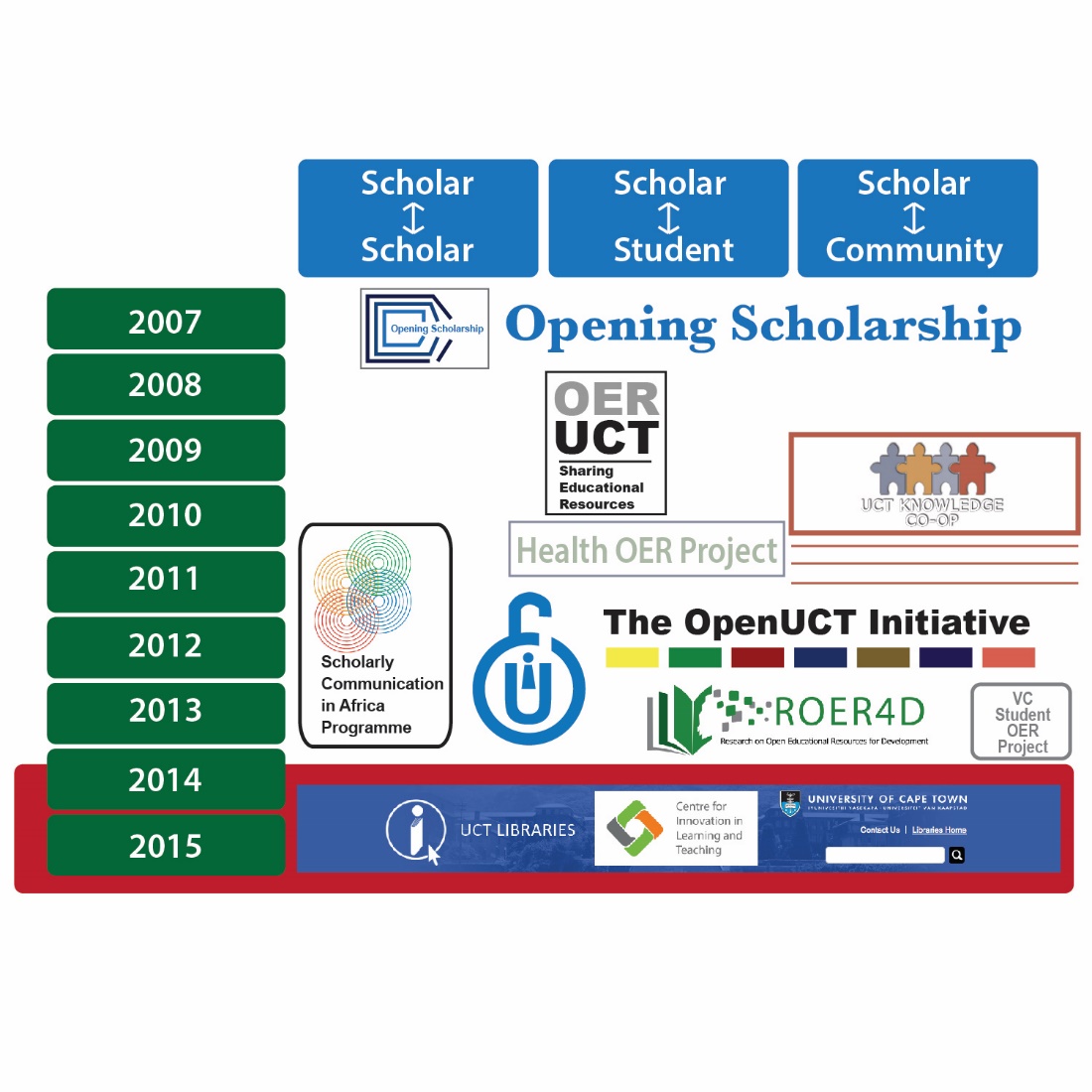 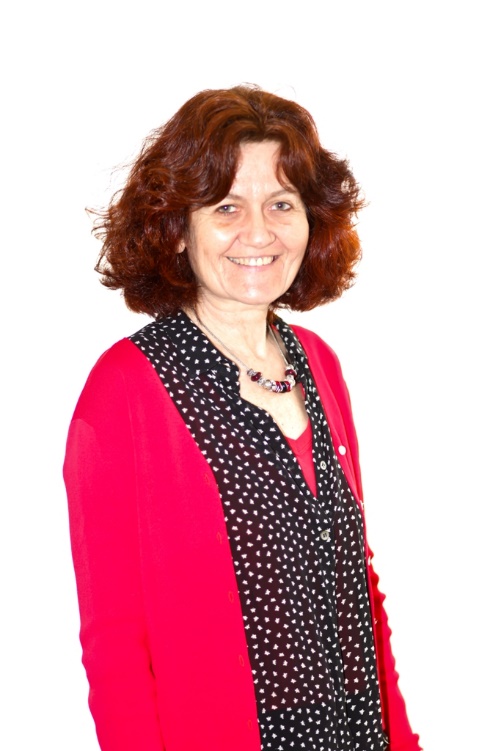 Chapter 8: MOOCs Downunder:Insights from the Open2Study Experience Maggie Hartnett, Mark Brown, and Amy WilsonMassey University, Dublin City University, and Massey UniversityFigure 3: Example of the Indigenous Studies subject
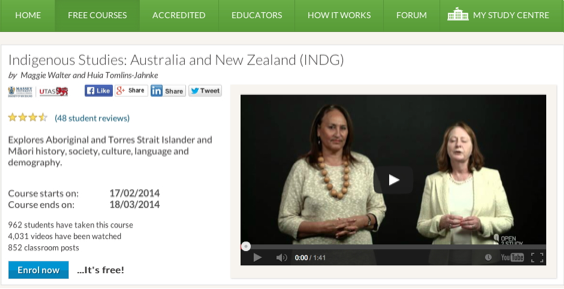 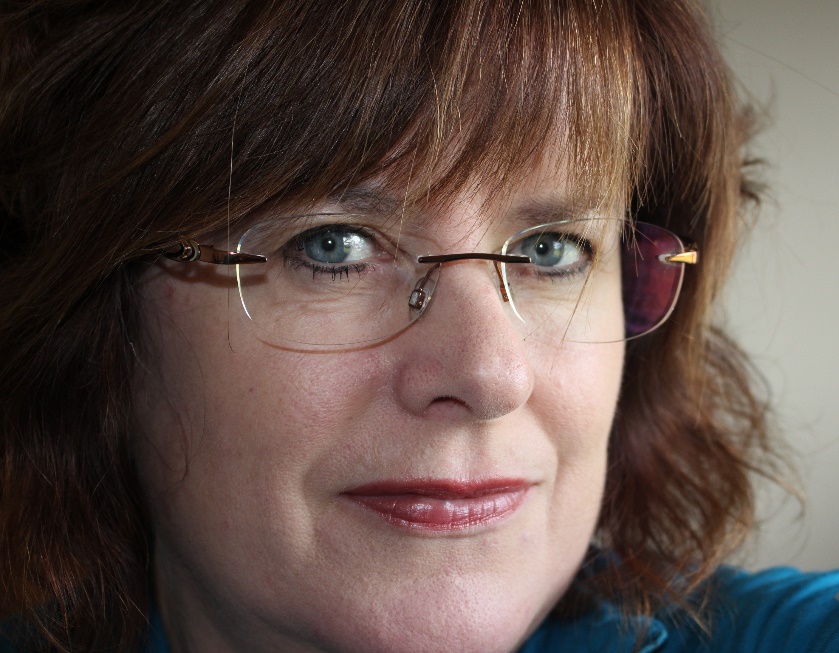 Chapter 10: MOOC PedagogyAMP: A Tool for Characterizing the Pedagogical Approaches of MOOCsKaren Swan, Scott Day, Leonard Bogle, and Traci van ProoyenUniversity of Illinois SpringfieldFigure 3. Ratings Metaphors
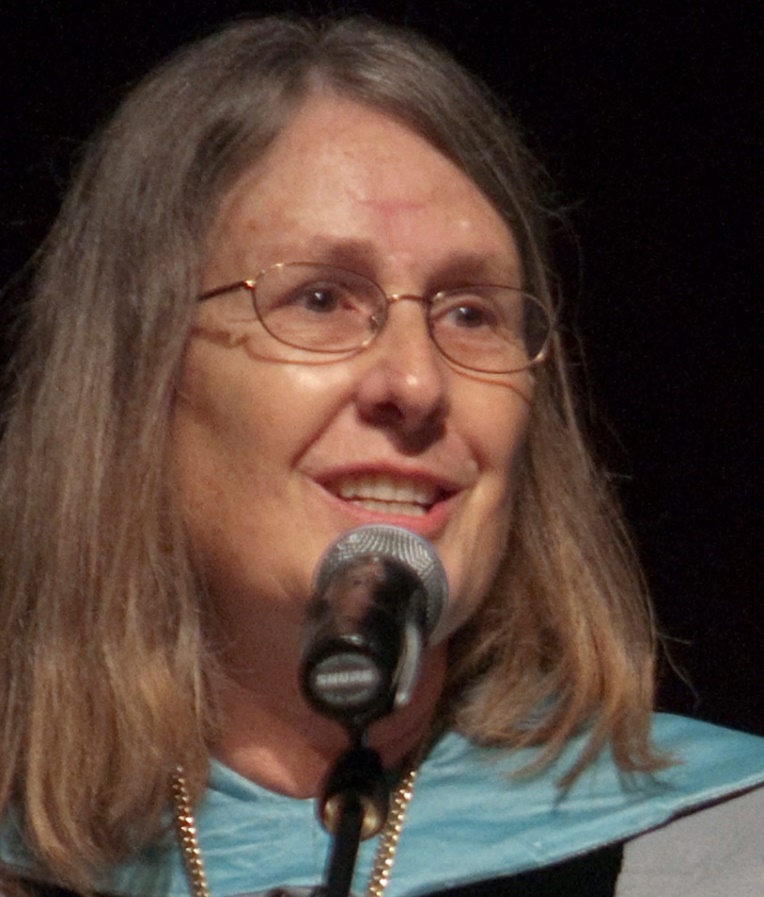 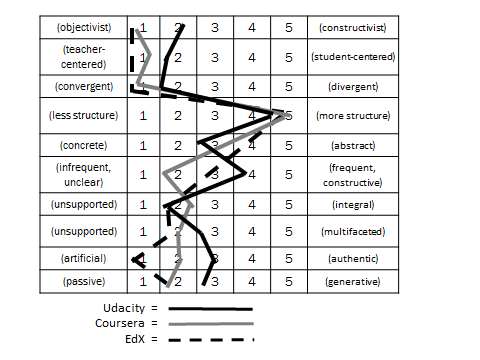 Chapter 13: Unbundling Higher Education and the Georgia Tech Online MS in Computer Science: A ChronicleRichard DeMillo
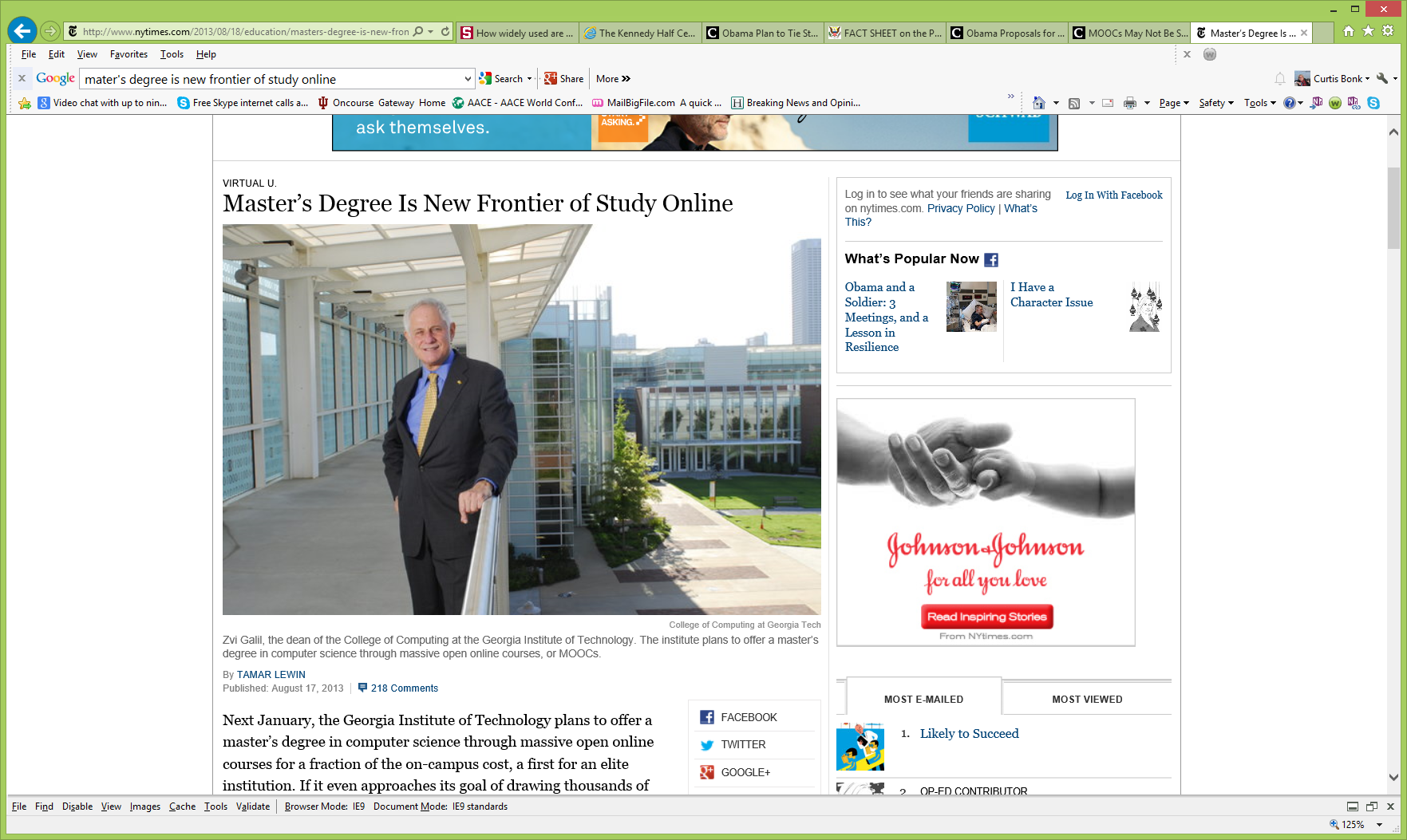 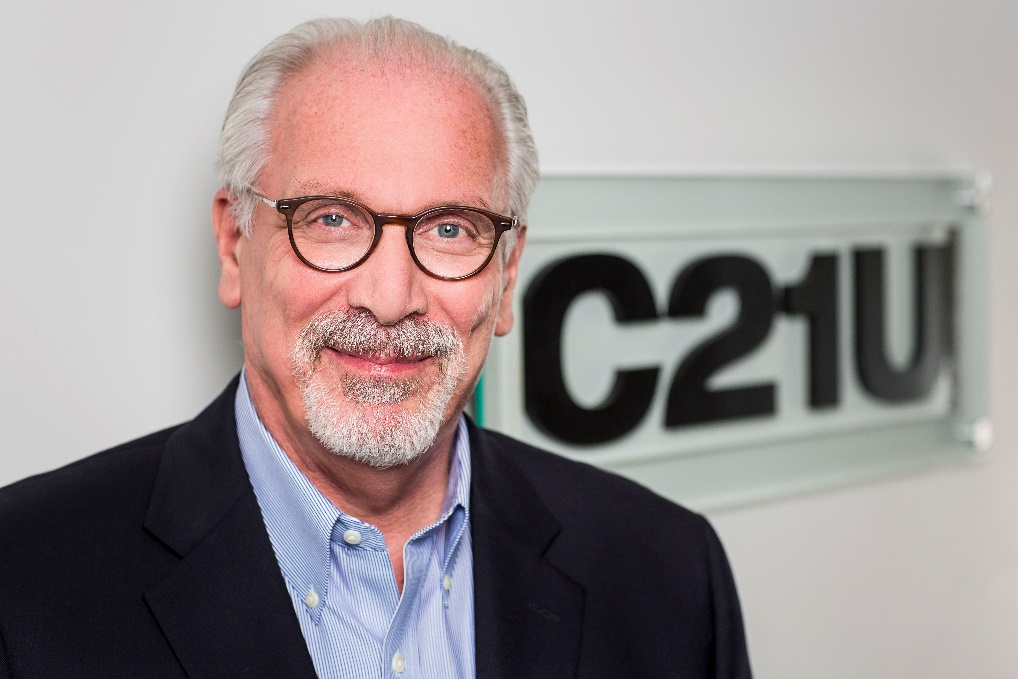 Chapter 14: Creating a Temporary Spontaneous Mini-Ecosystem through a MOOCPaul Kim and Charlie Chung, Stanford University Figure 2. Twitter thread announcing the MOOC
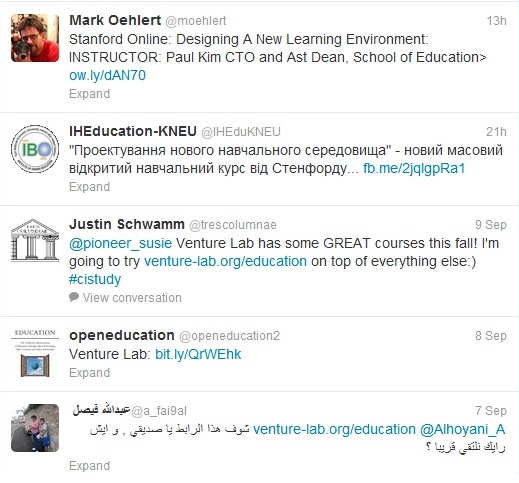 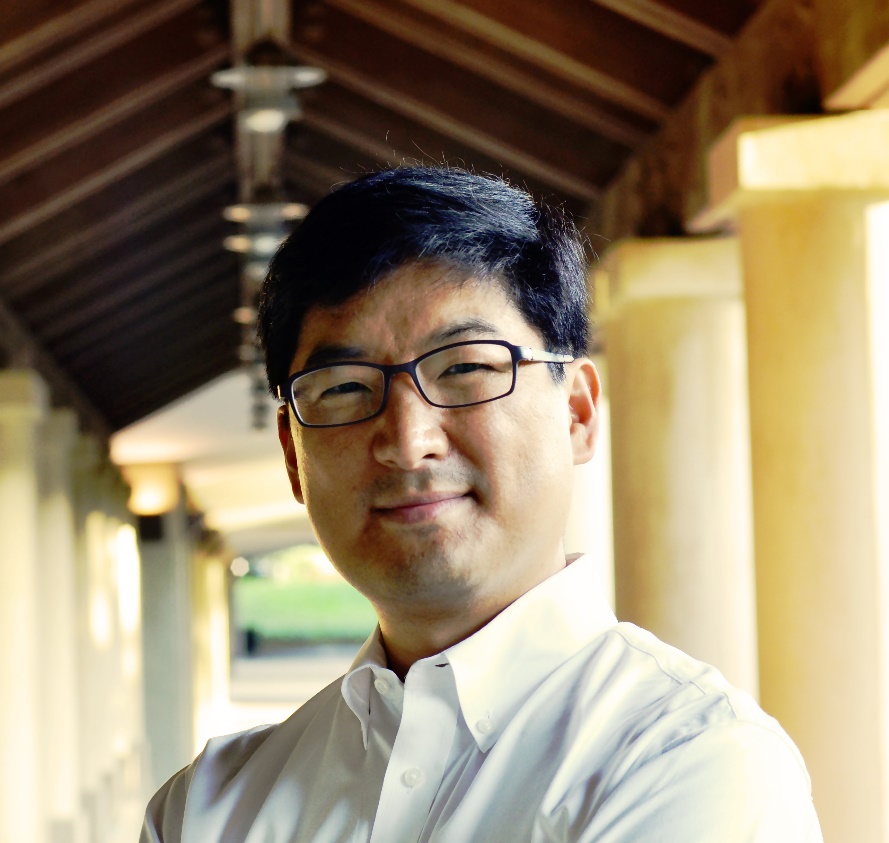 Chapter 15: Learning about MOOCs by Talking to StudentsCharles Severance, University of MichiganFigure 3. Internet History, Technology, and Security on the Coursera Platform.
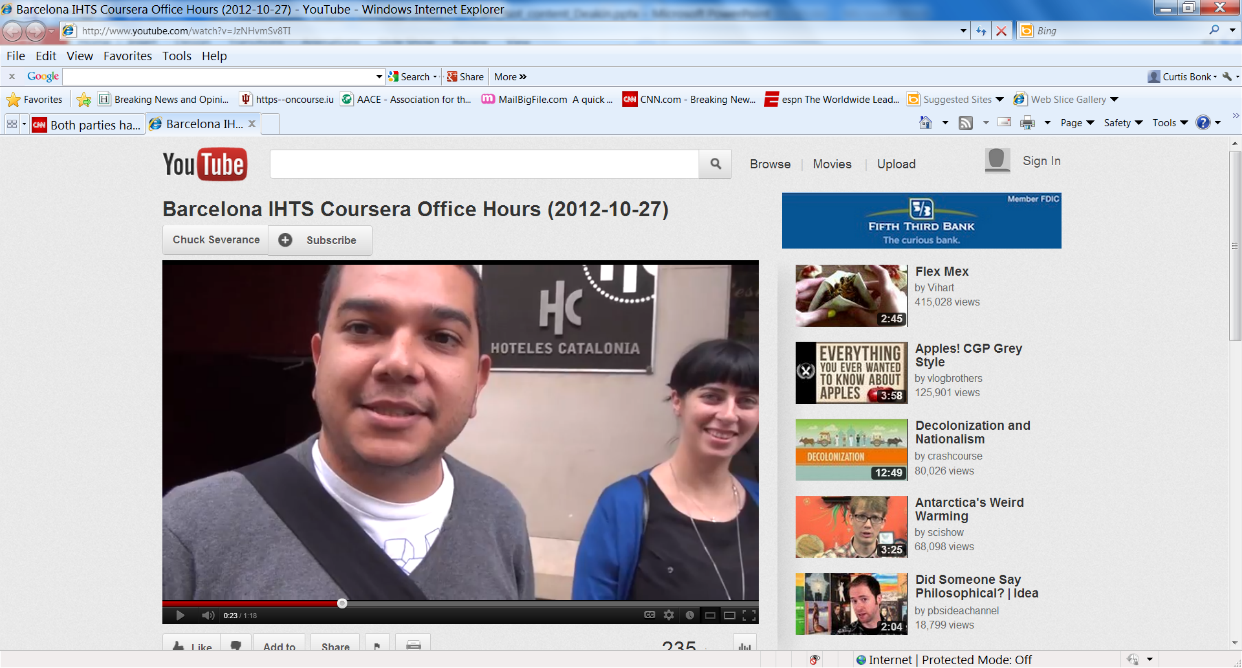 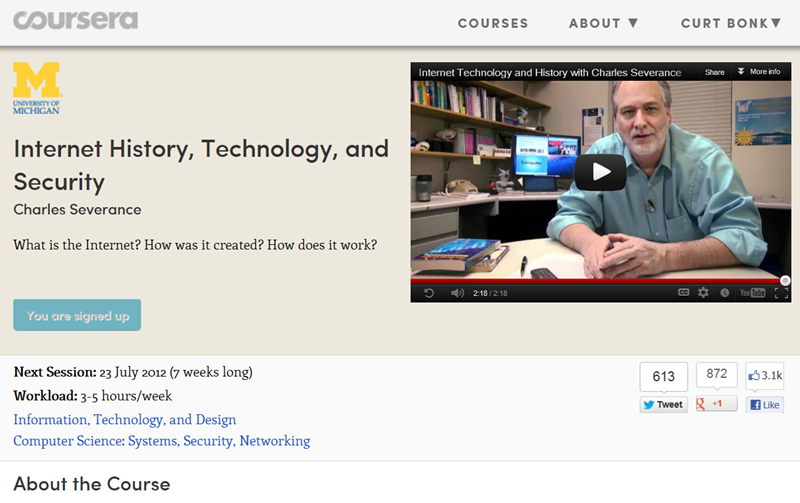 Chapter 19: Harnessing the Power of Open Learning to Share Global Prosperity and Eradicate PovertySheila Jagannathan, World Bank, Washington DCFigure 1: World Bank Group Twin Goals
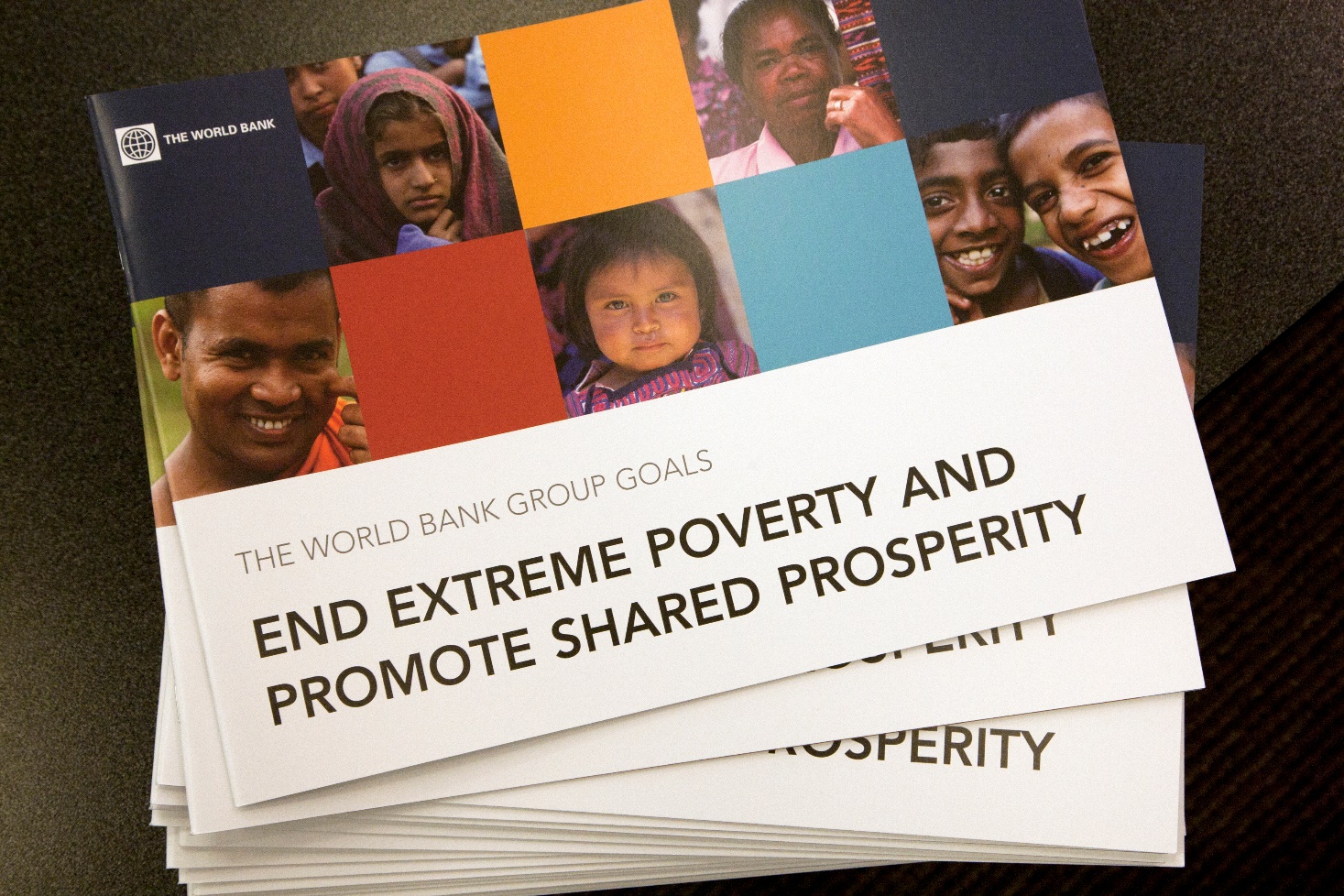 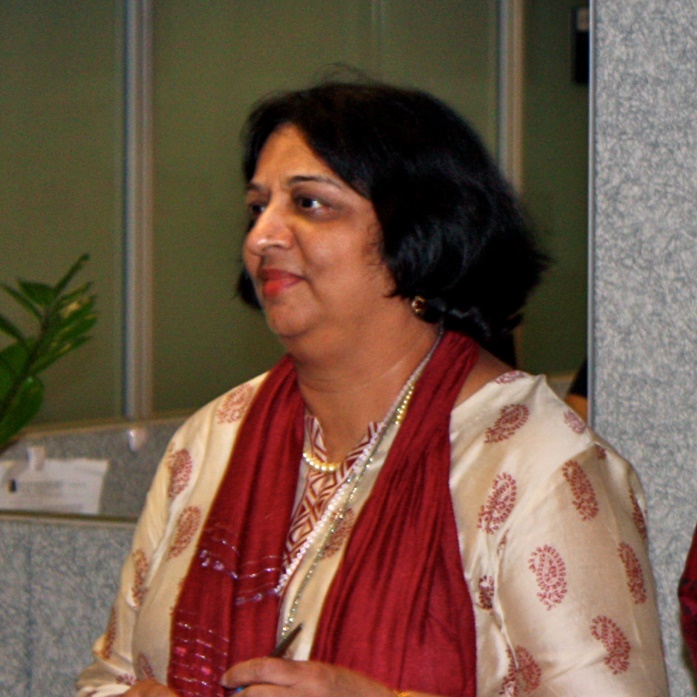 Chapter 20: The Glocalization of MOOCs in Southeast Asia Zoraini Wati Abas, Ed.D.Figure 2. Eight of thirteen MOOCs offered by Taylor’s University
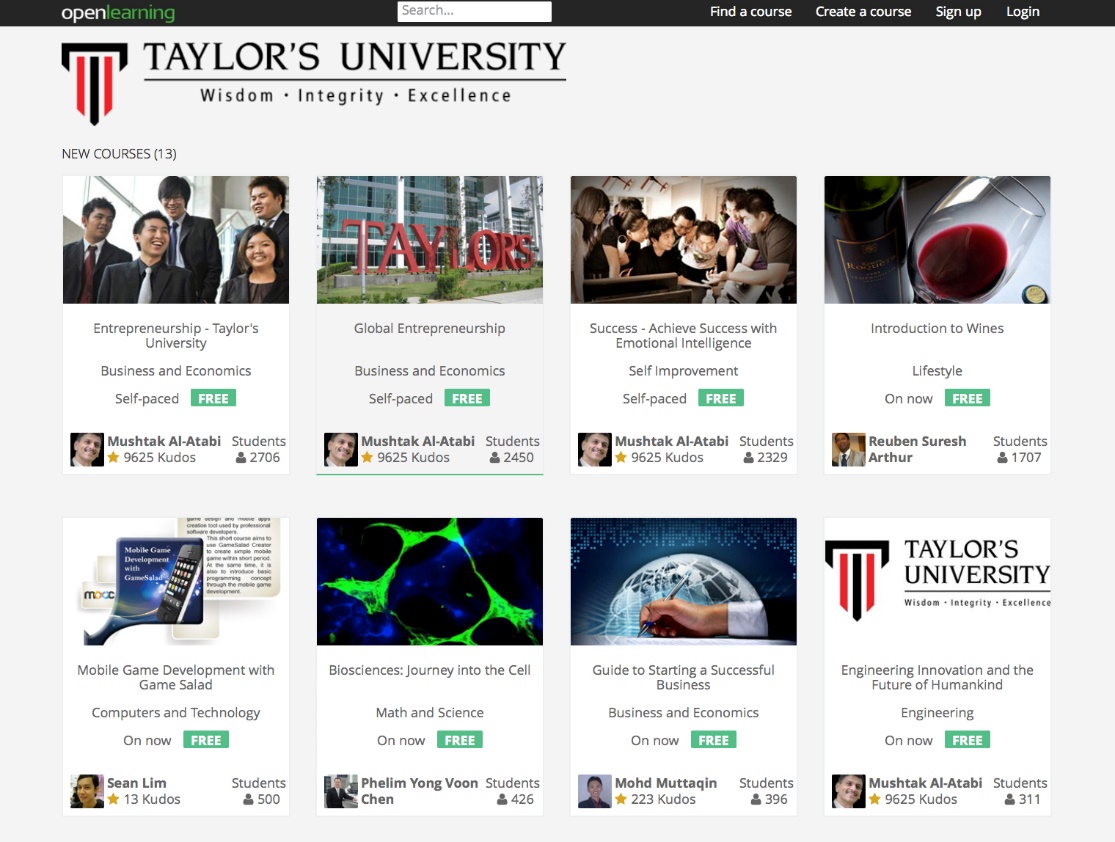 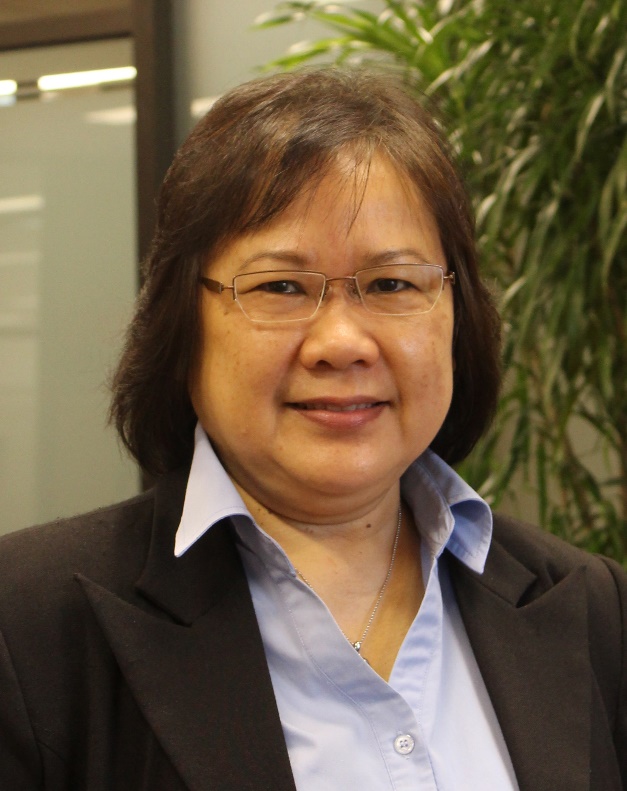 Chapter 22: OER and MOOCs in Africa: The AVU ExperienceGriff Richards and Bakary Diallo, African Virtual University, Nairobi, Kenya
It is estimated that only 6% of Africans can access post-secondary education. The development goal is set at 12% even though North America and Europe are somewhere around 45%.
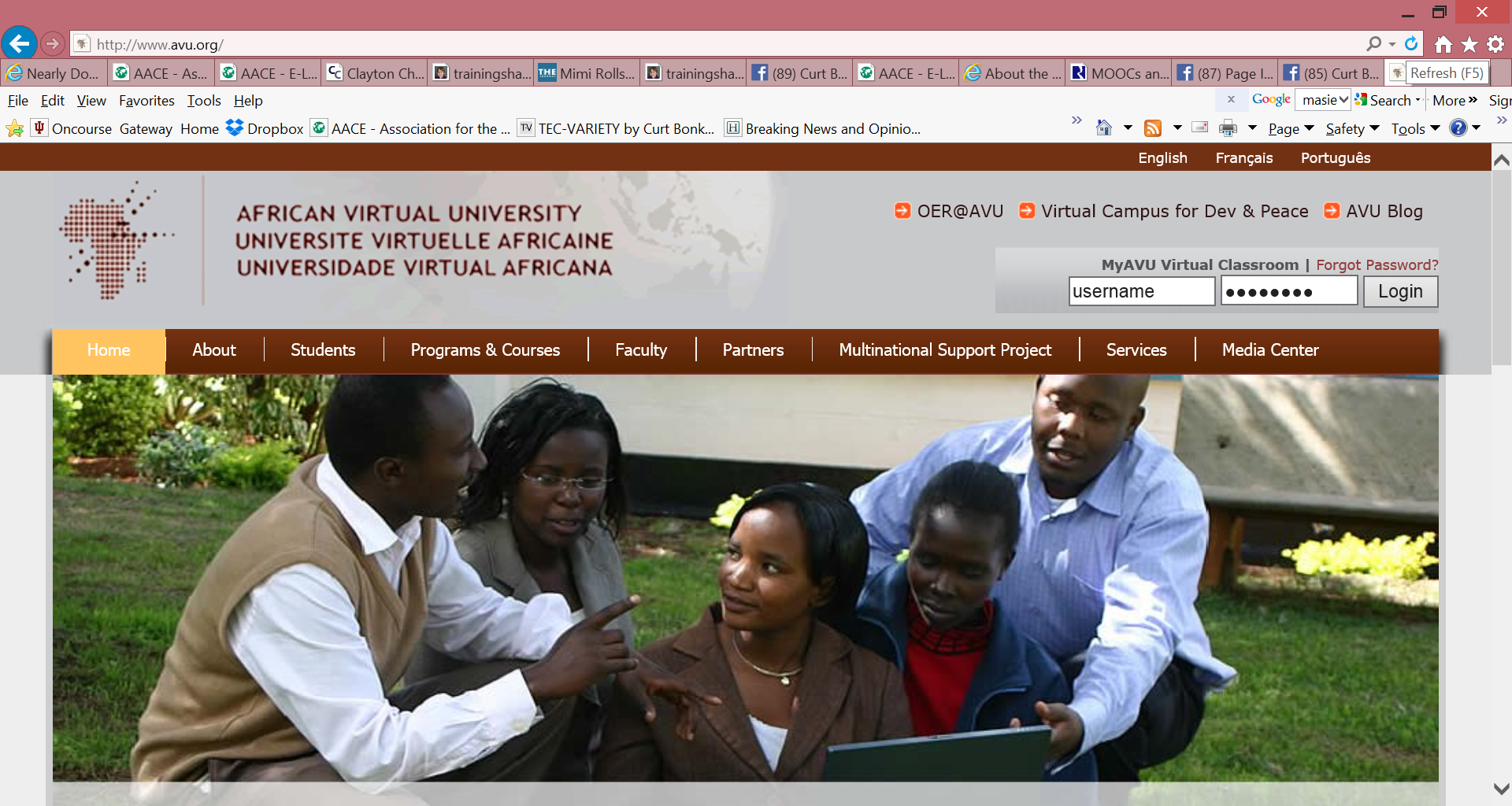 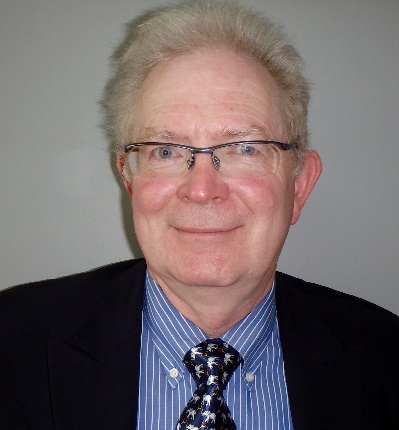 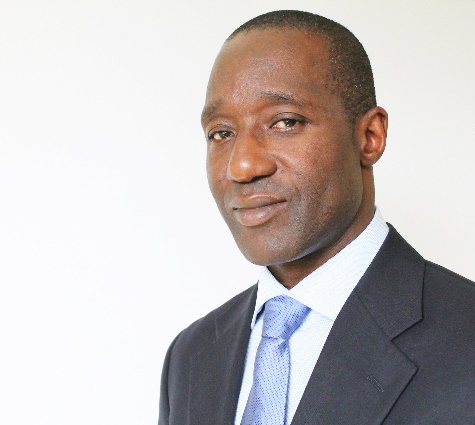 Chapter 23: Open Learning in the Corporate SettingElliot Masie, The Learning CONSORTIUM @ The MASIE Center
“Open” is an interesting and disruptive word to use about a corporate setting. Yet, Open Learning is one of the most provocative and rapidly changing elements of how corporate learning is being harvested, delivered, and packaged.
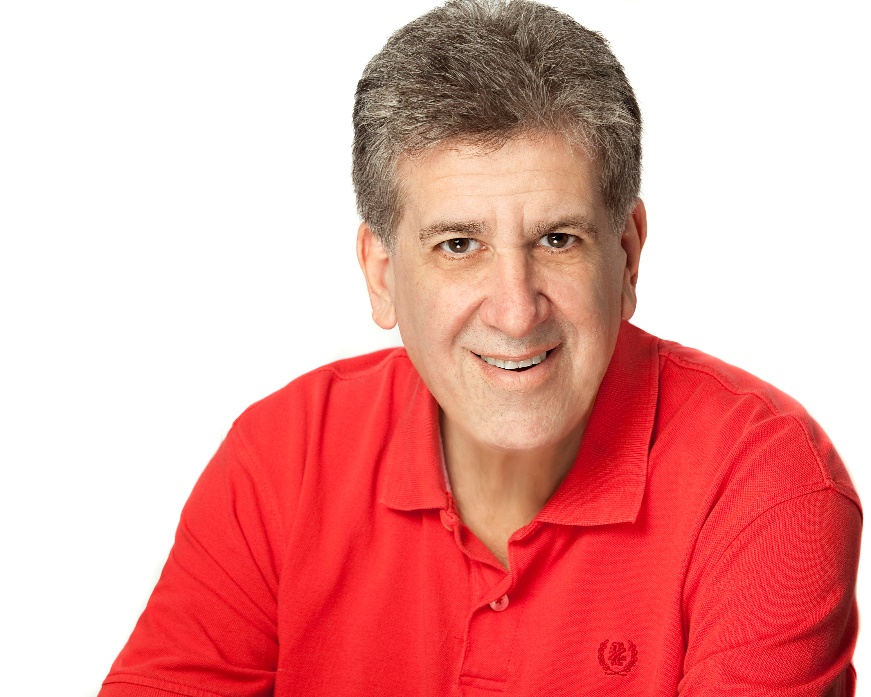 Chapter 24: ALISON: A New World of Free Certified LearningMike Feerick, CEO & Founder, ALISON
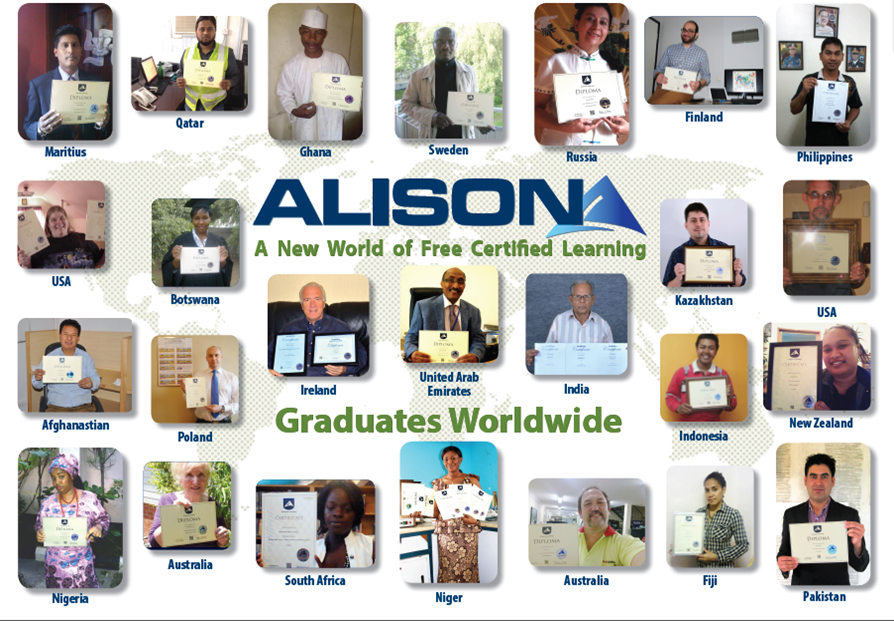 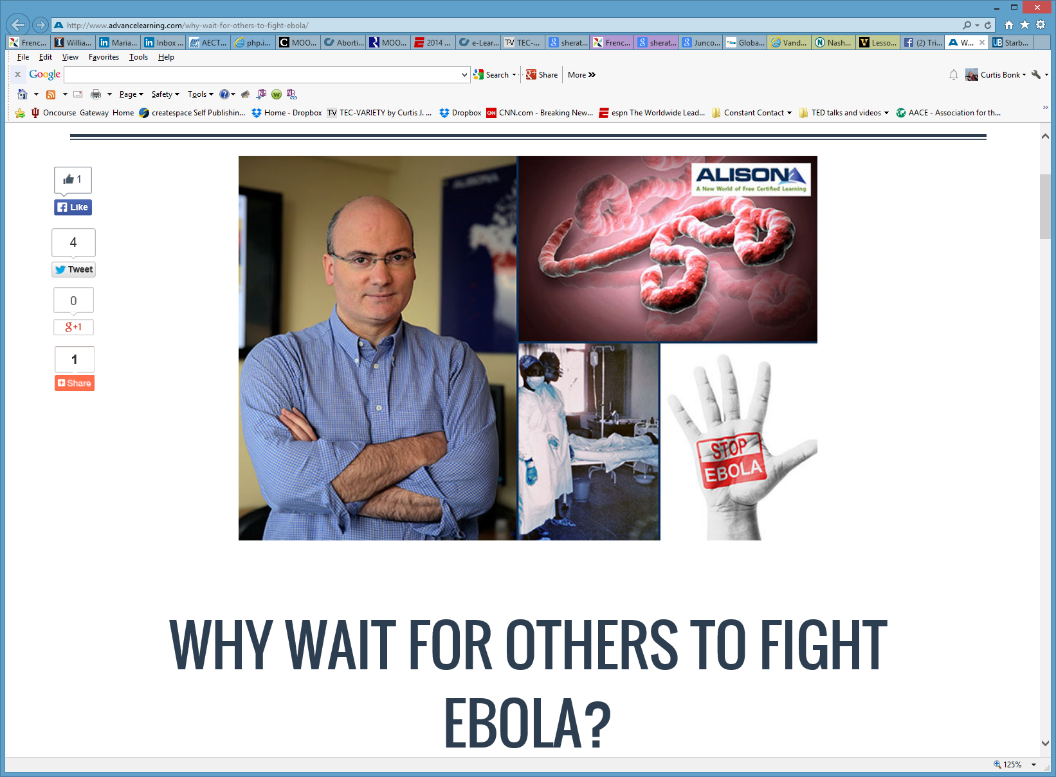 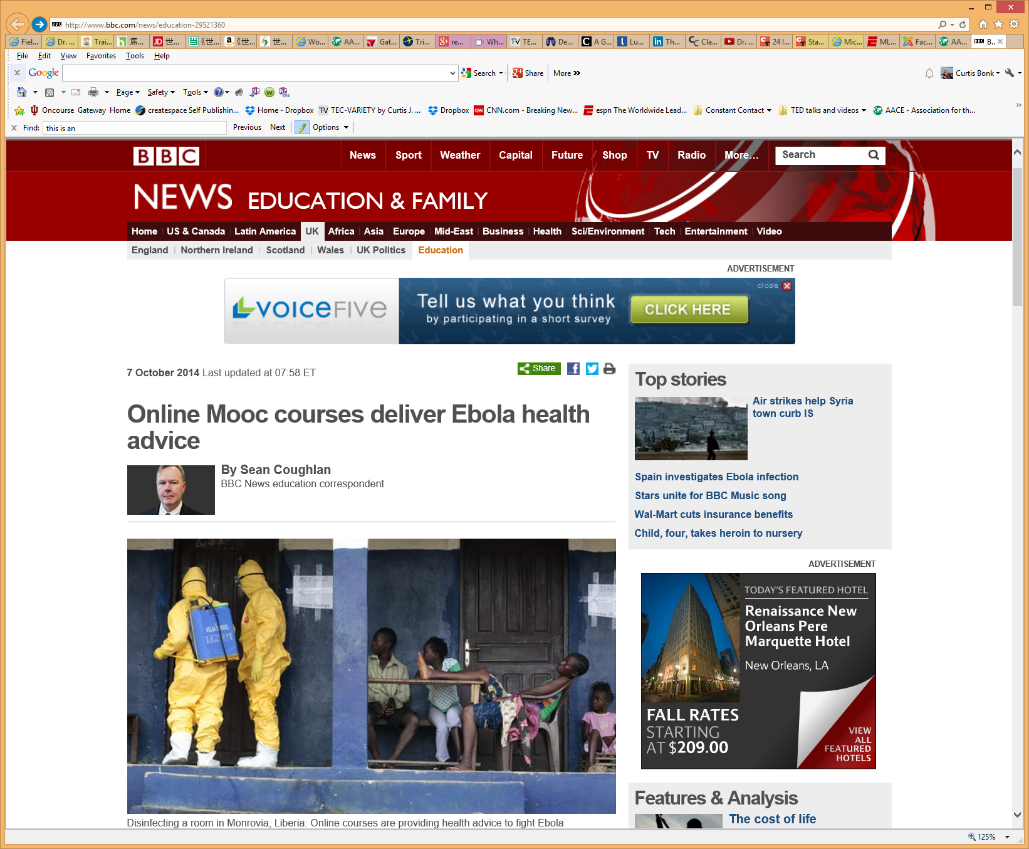 Chapter 28: MOOCs 2030: A Future for Massive Online LearningRebecca Ferguson, Mike Sharples (The Open University, UK), Russell Beale (University of Birmingham)Figure 1. The Beyond Prototypes Models of the TEL Complex
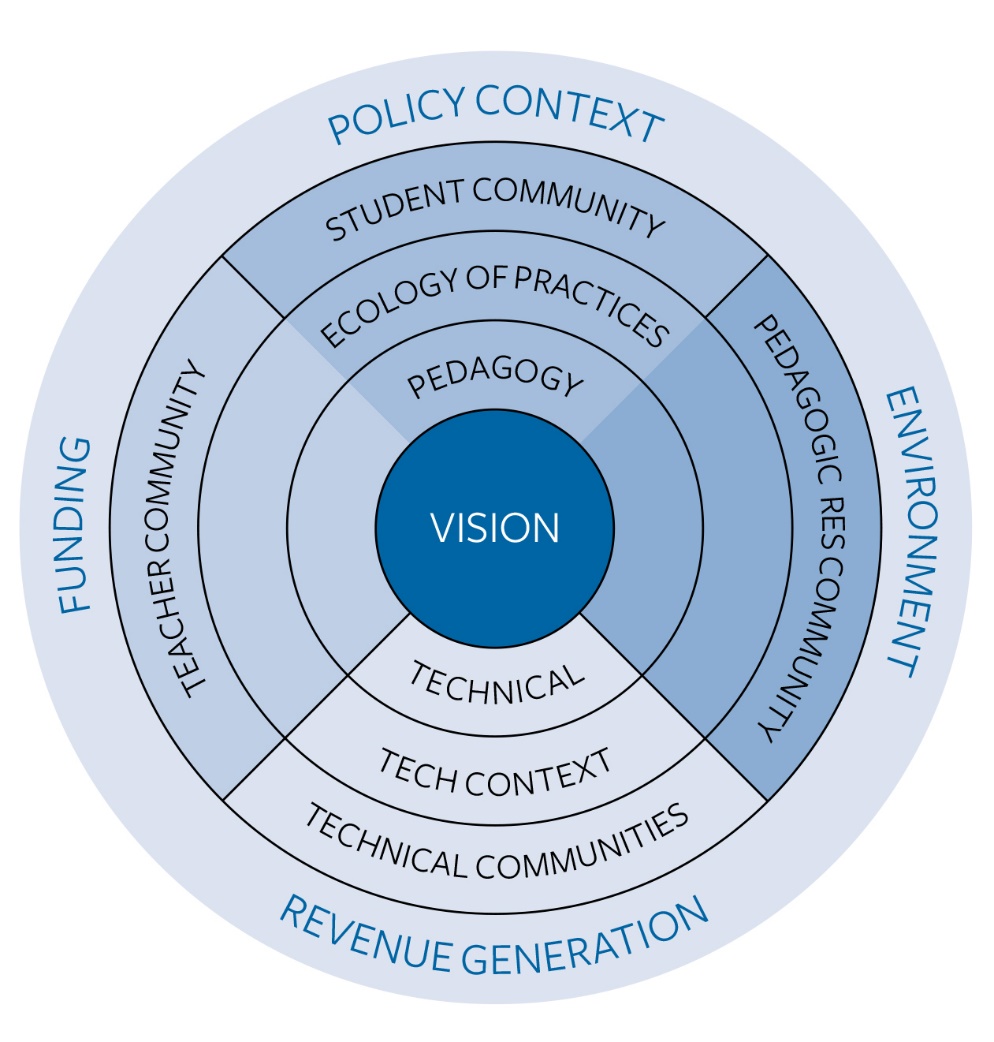 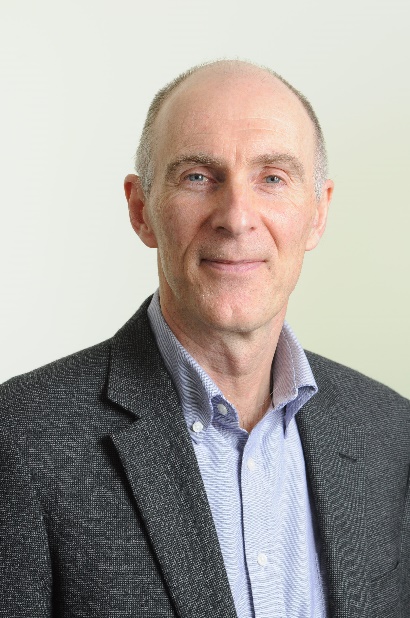 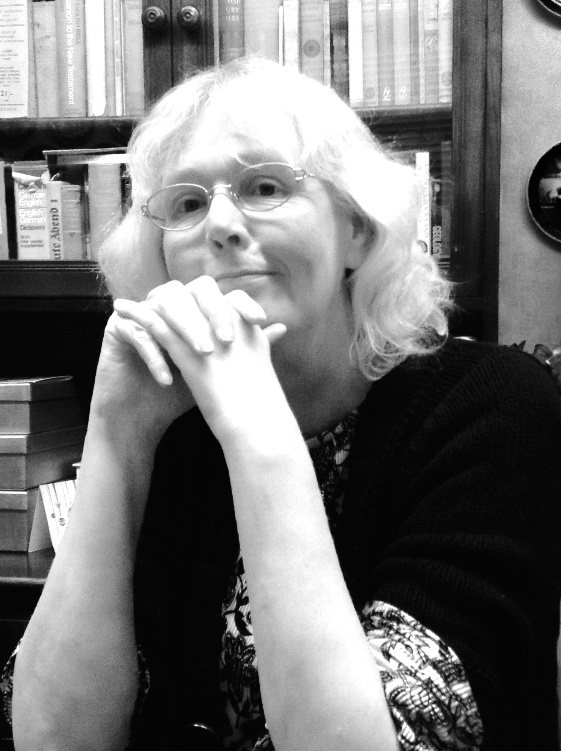 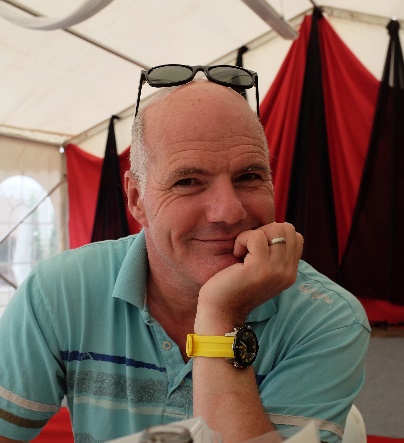 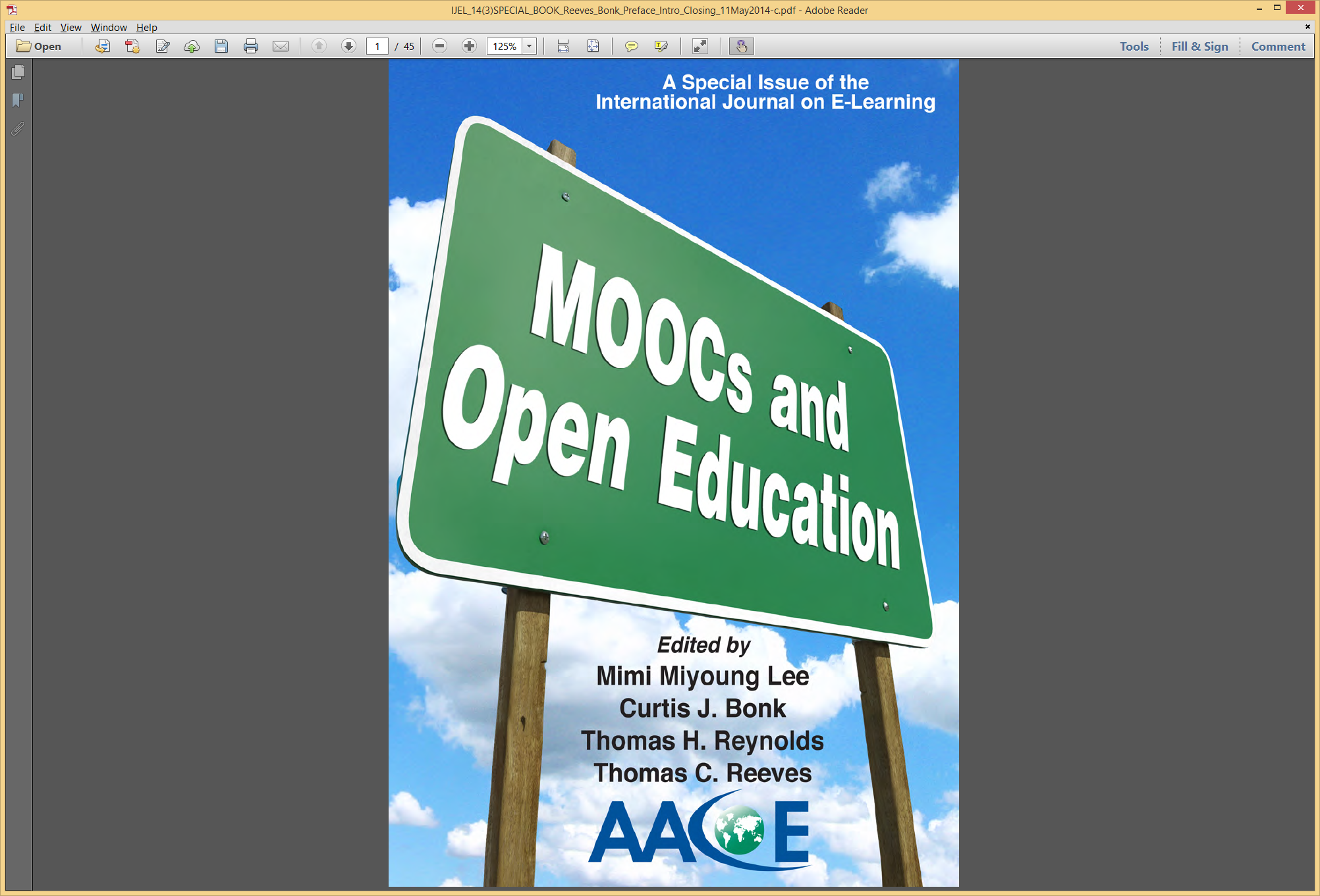 Driving down the road to cultural sensitivity in MOOCs?
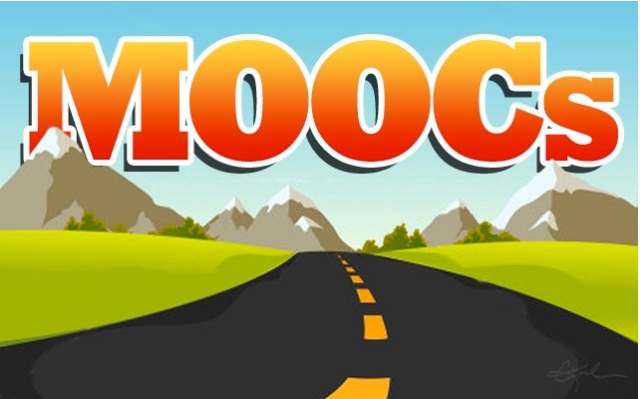 Chapter 14 (USA/Stanford): Paul Kim and Charlie Chung
Encourage students to download lecture videos and translate them to other languages and perhaps add captions and make available in their local cloud services.
Encourage students to create low bandwidth versions of videos for those in low bandwidth areas.
Encourage students to translate videos and add nuances and words understandable in local languages.
Encourage students to meet locally in teams to share materials and take care of “sensitive matters.”
Chapter 15 (USA/U of Michigan): Chuck Severance
Avoid troublesome metaphors and examples (e.g., the baseball World Series in the USA).
Never show lecturer’s face (use audio only)—allows for complete overdubbing in the native language and avoid hand gesture problems.
Make slides as word free as possible—where possible use symbols
Chapter 21 (the Philippines/The Open U): Melinda Bandalaria
Strictly avoid references to religion.
Use acceptable dress code.
Even when English is the primary or secondary language of the country, consider making MOOC content available in the major dialects of the country.
To be mindful of:
Jokes and Humor
Hand gestures or body movements
Mode of communication
Dominance of English 
Political issues and current events
To be mindful of:
Different levels of digital literacy skills
Local resources by locals
Legal differences and barriers
Gender, age and disability issues
Device-specific pedagogy and interface
To address the concerns:
“Avoid” troublesome metaphors and images
“Limit” to audio and “No” video OR keep the video “simple”
“Neutralize” cultural issues in the contents
“Personalize” the learning experience to offset the massiveness
To address the concerns:
“Widen” and  “increase” representations from more diverse groups and stakeholders

“Engage students” to make the contents more culturally sensitive/relevant
Curt, Tom, Mimi, and Yadi
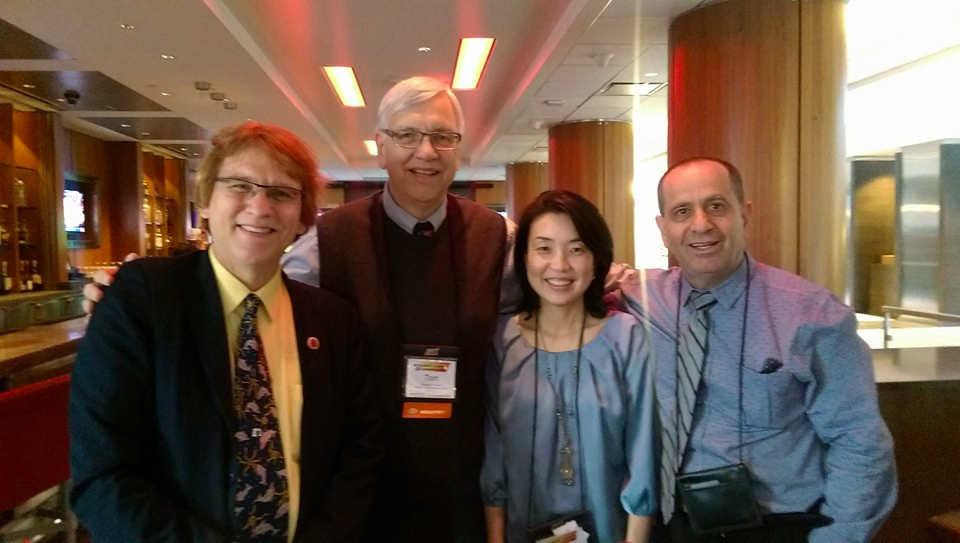 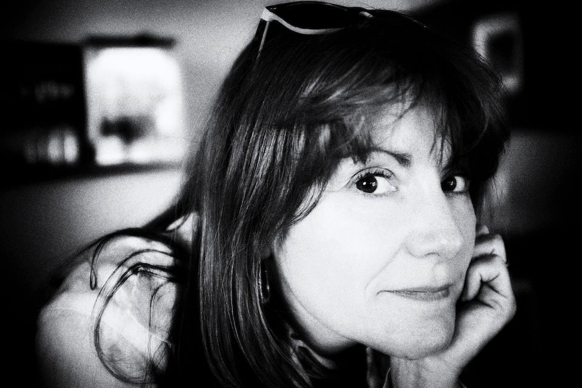 Chapter 2: Karen Head
Be careful with small things like finger pointing—use at least two fingers.
Jokes and humor can easily be misinterpreted.
Be aware of shifting political climates impacting resource access such as YouTube in China.
Many cultures do not have a linear approach (e.g., from A to B) to communication.
Using visual rhetoric (e.g., visual images) to communicate can be a minefield of problems.
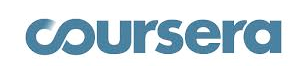 Foundations of Virtual Instruction
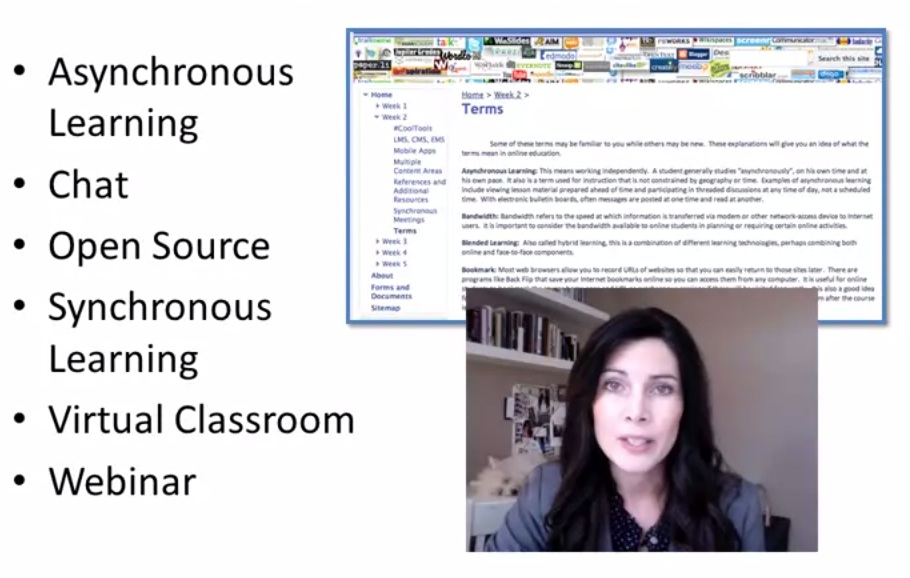 dog
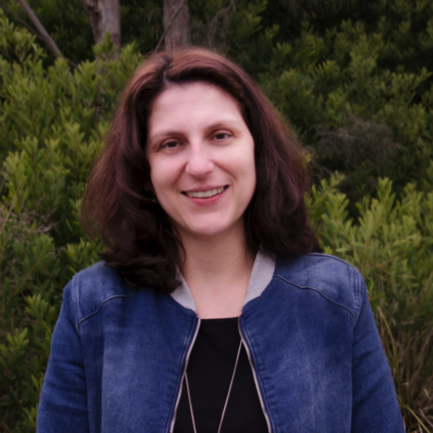 Chapter 5: Carina Bossu
To ensure inclusiveness (including cultural, ethical, and religious), one should openly license all educational materials developed for MOOCs, so as to guarantee the permissions and freedoms required for translation, adaptation, re-use, redistribution, and repackaging.
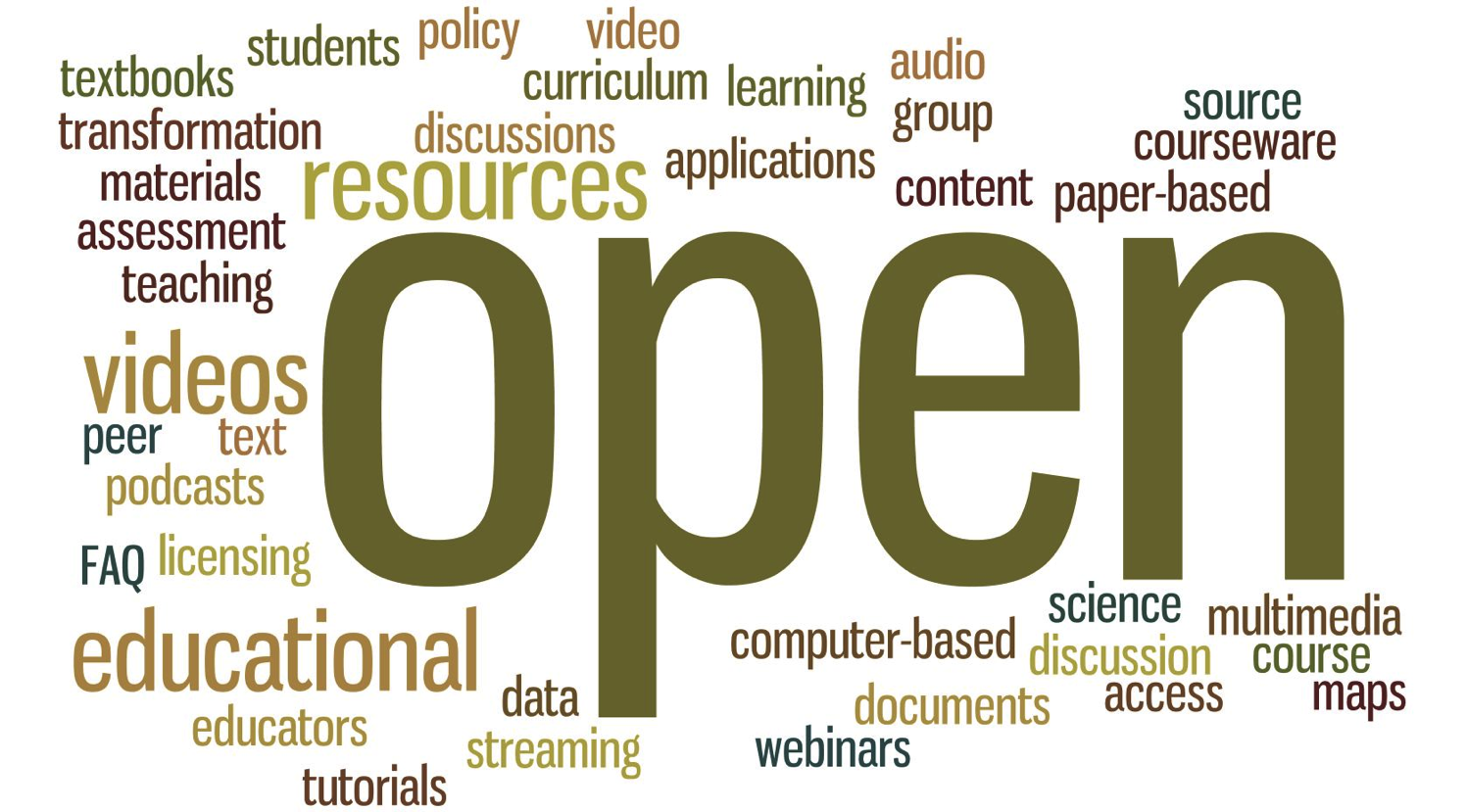 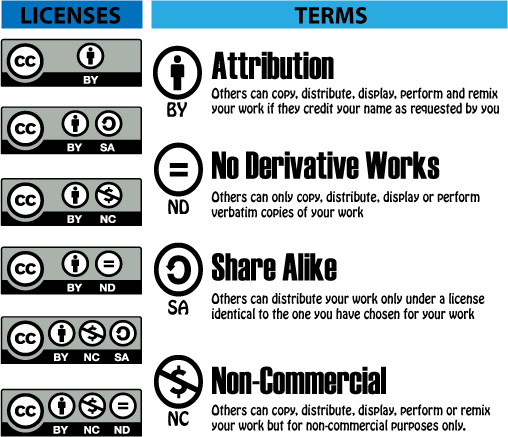 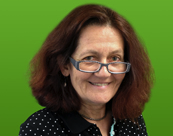 Chap. 6: Laura Czerniewicz
The single most important requirement is that MOOCs and MOOC resources be made available under Creative Commons licenses or other open licenses which allow for re-use and adaptation. No matter how culturally sensitive the materials, it is essential that a broadcast model be employed.
The agency for and ownership of local resources need to be in the hands of those who best understand local conditions, and therefore they need to be able to create and adapt as they see fit.
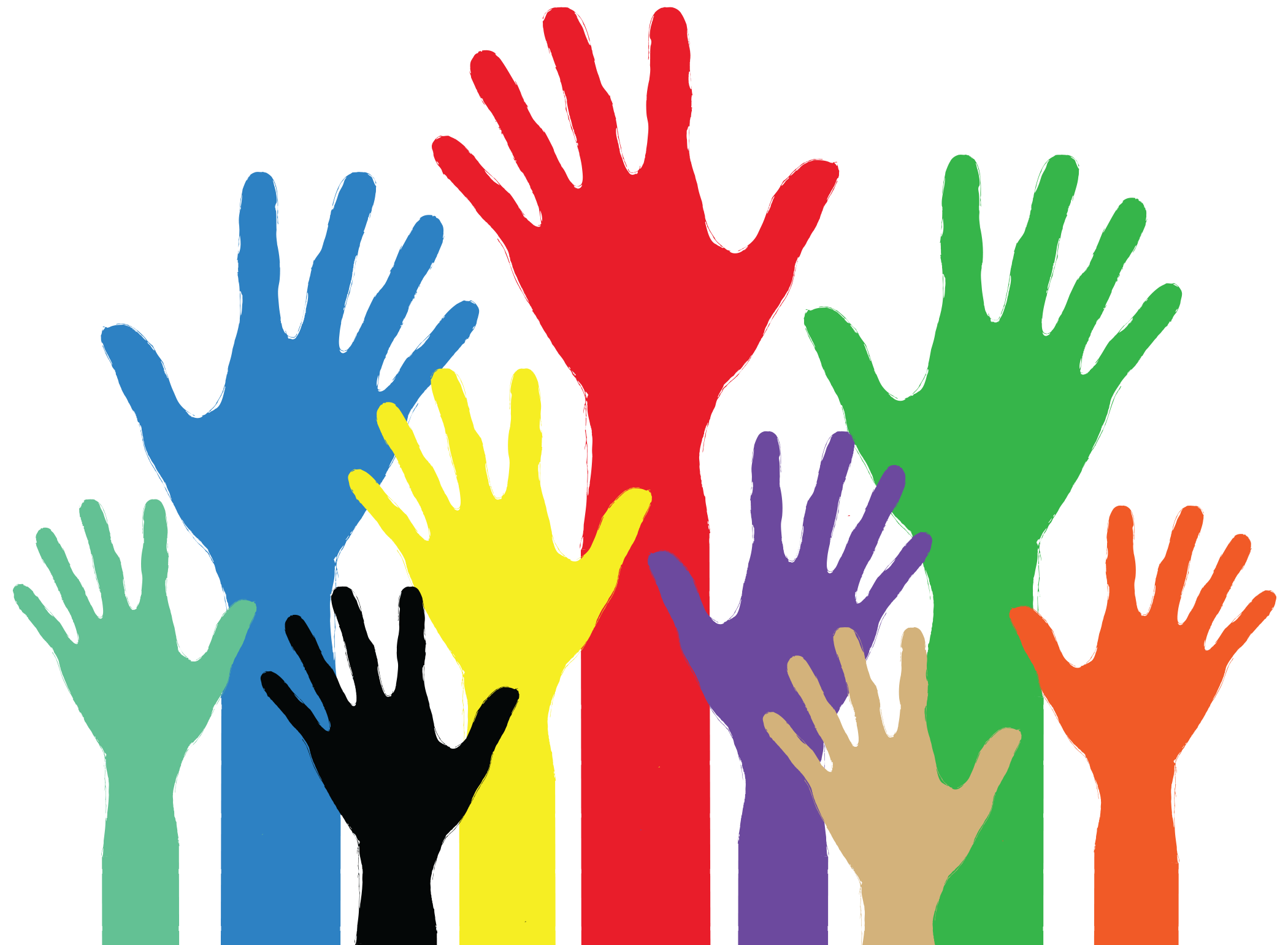 Additional Slides (not used)
Our research should be driven by a desire for
IMPACT
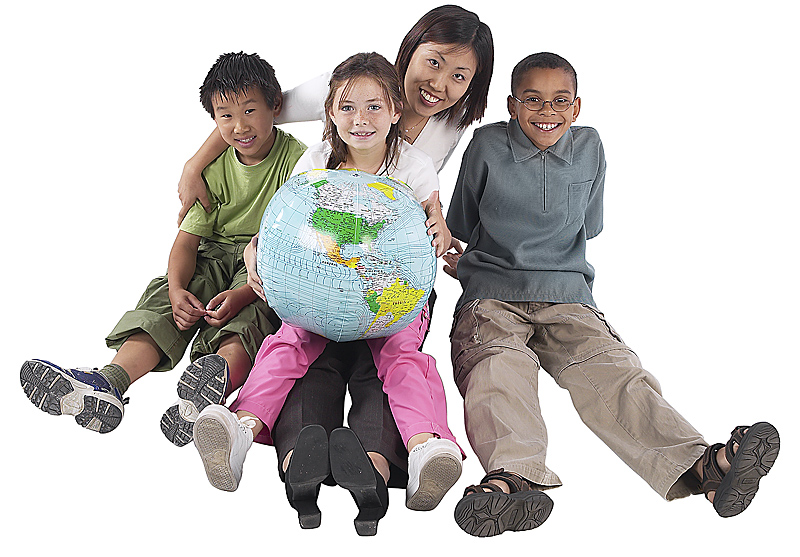 Too Much Research on Things
MOOCs
iPads and other tablets 
Smart phones
3-D printers
Games 
Wearable Technology
Virtual Assistants
LMS
Smart boards
Social Media
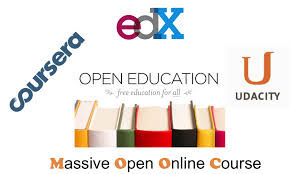 Too Little Research on Problems
Ineffective primary, secondary, higher education 
Increasing gaps between haves and have-nots
Long-term unemployment
Poor public health
Lack of literacy 
Hopelessness
Lack of engagement
Racism
Sexism
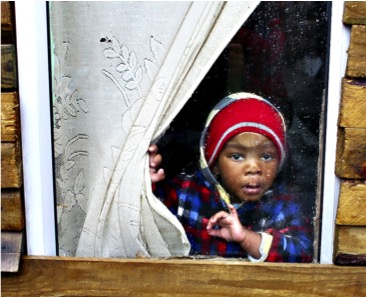 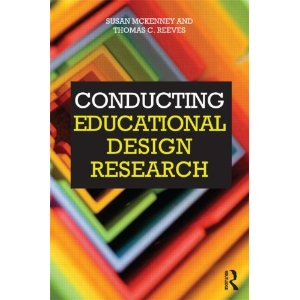 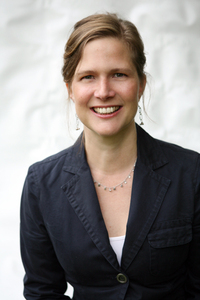 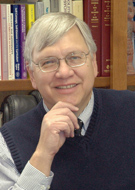 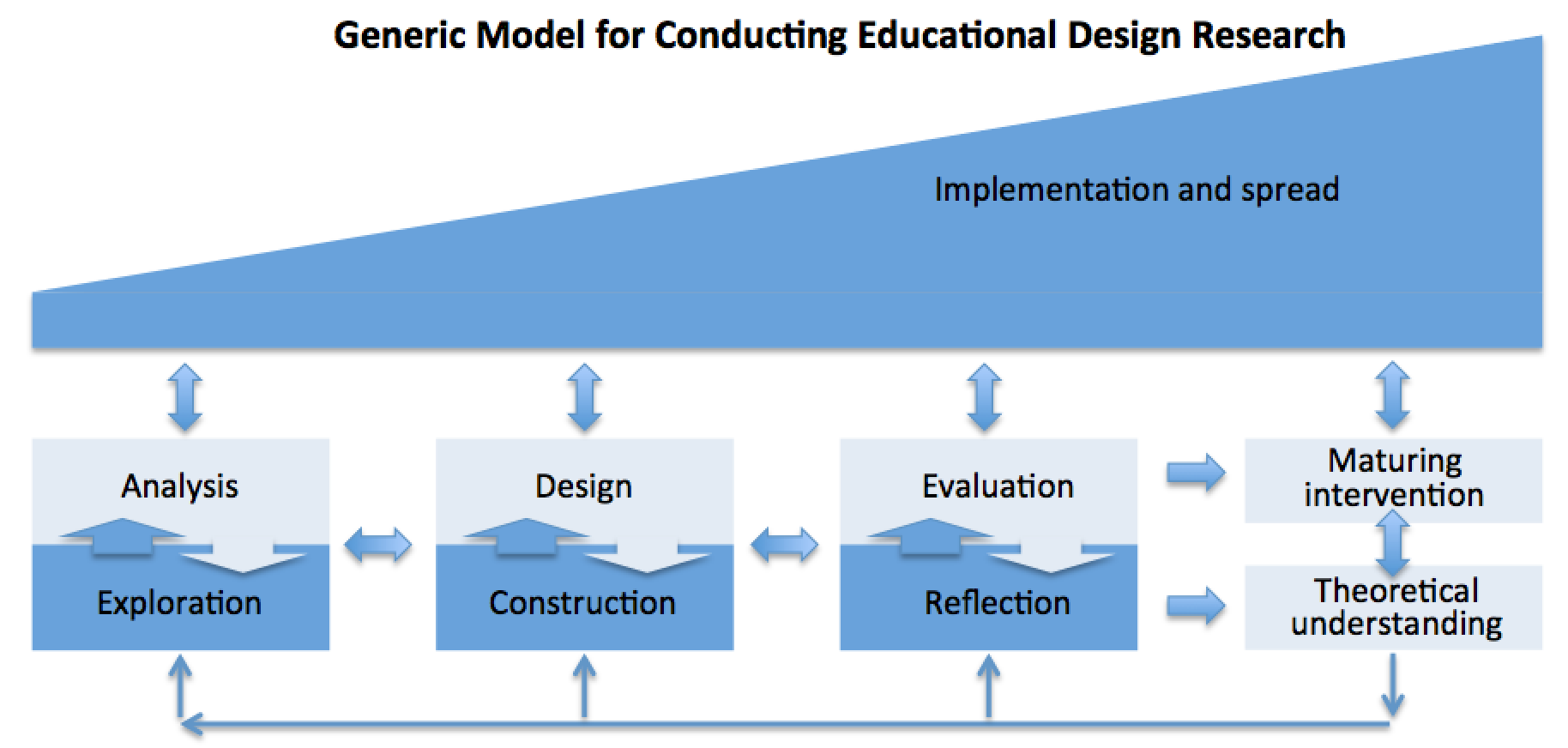 (McKenney & Reeves, 2012)
[Speaker Notes: This is the research model we present in the book.]